1
Районный музыкальный конкурс «Музыкальные лучики Заволжья»
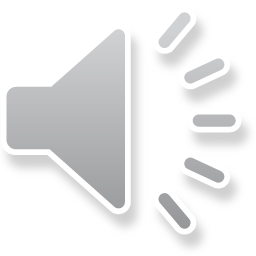 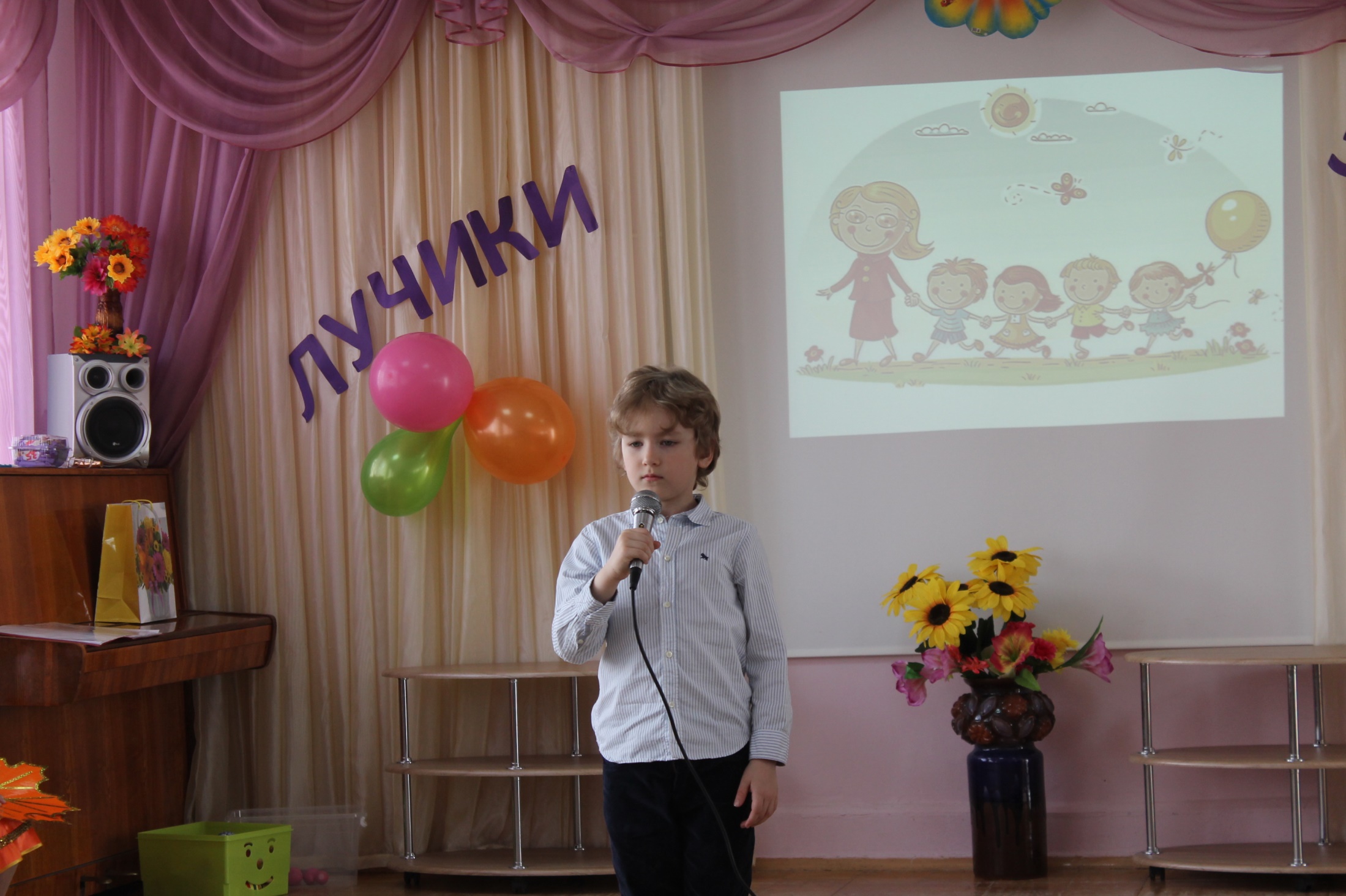 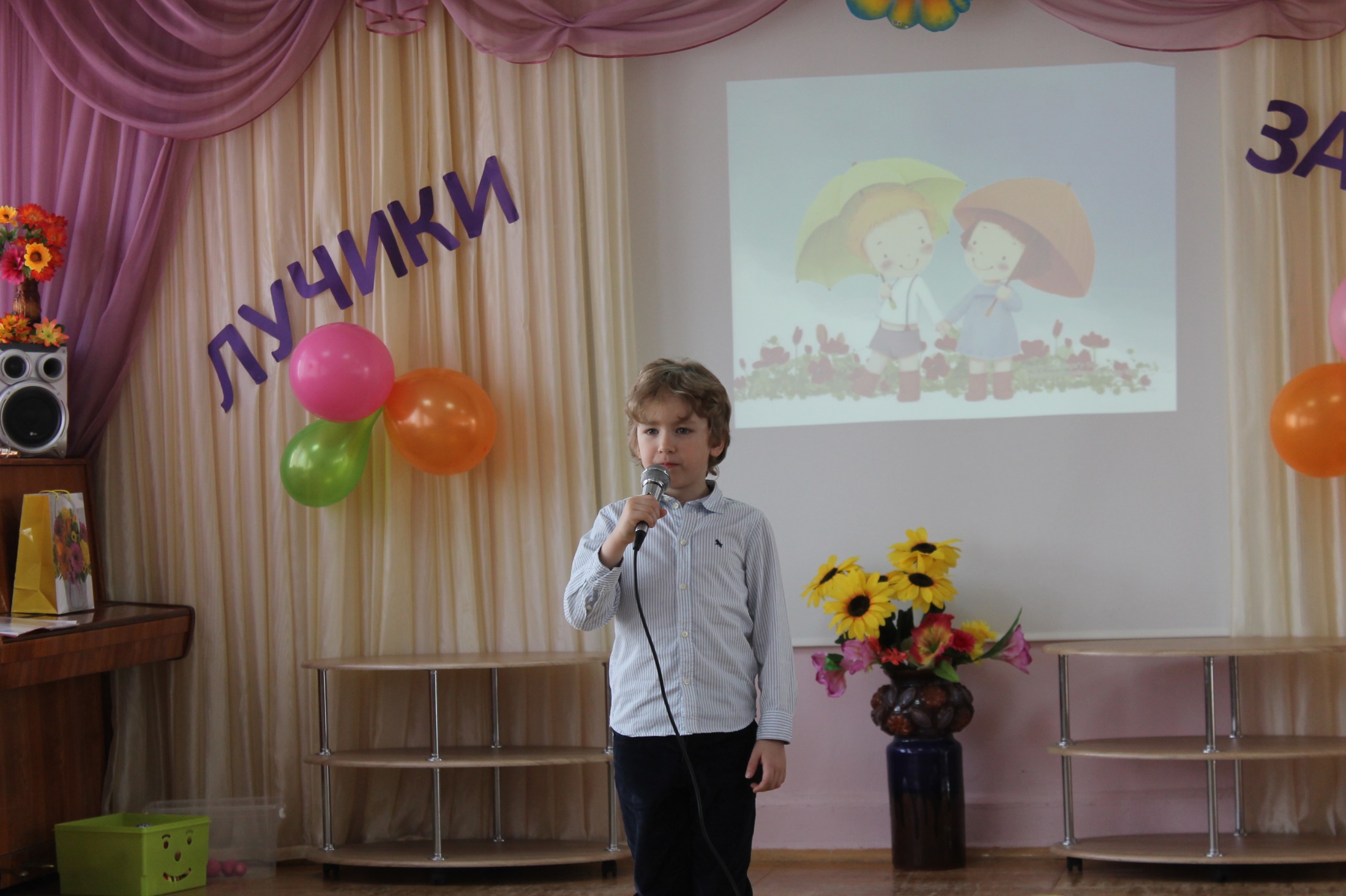 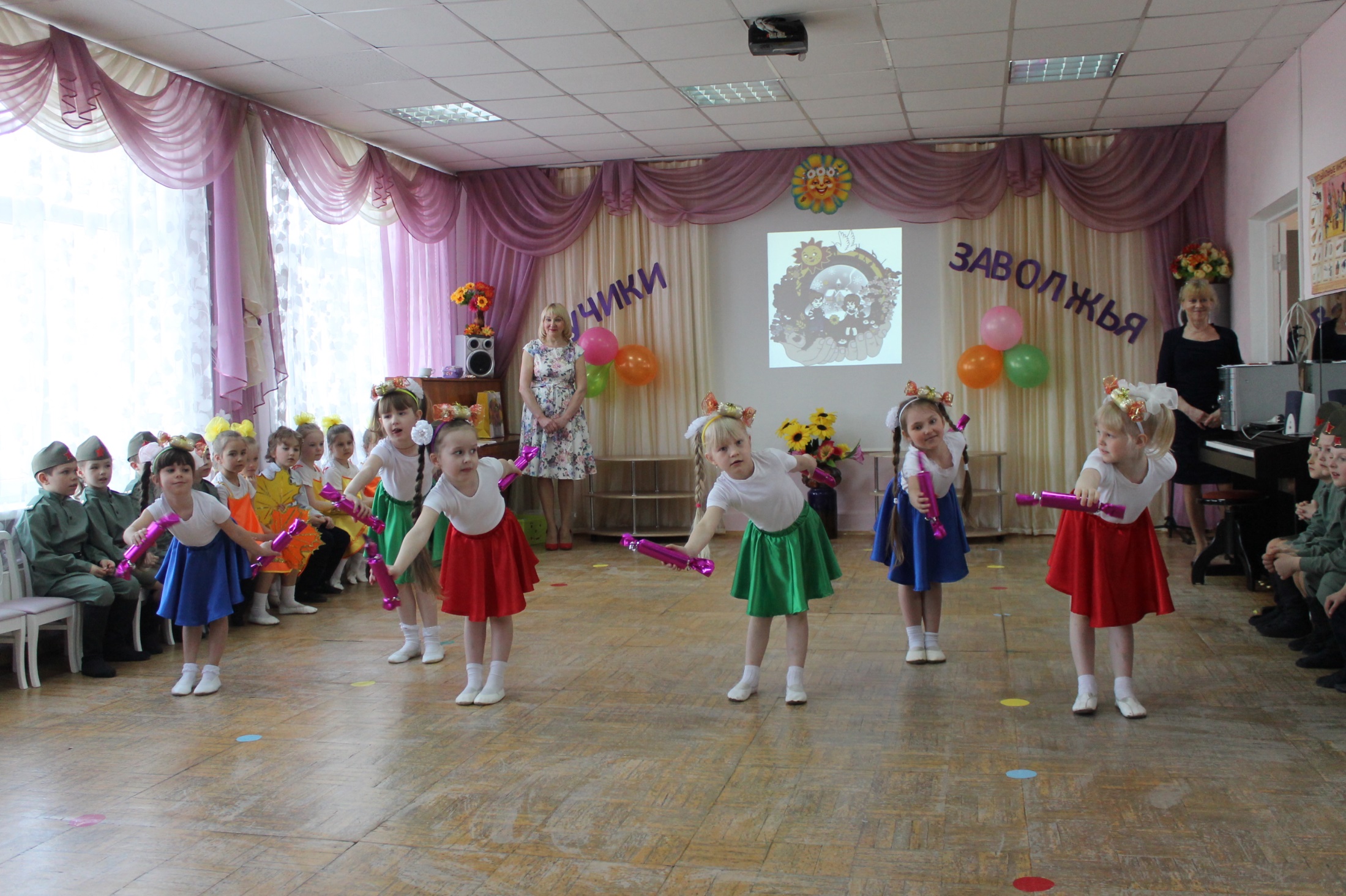 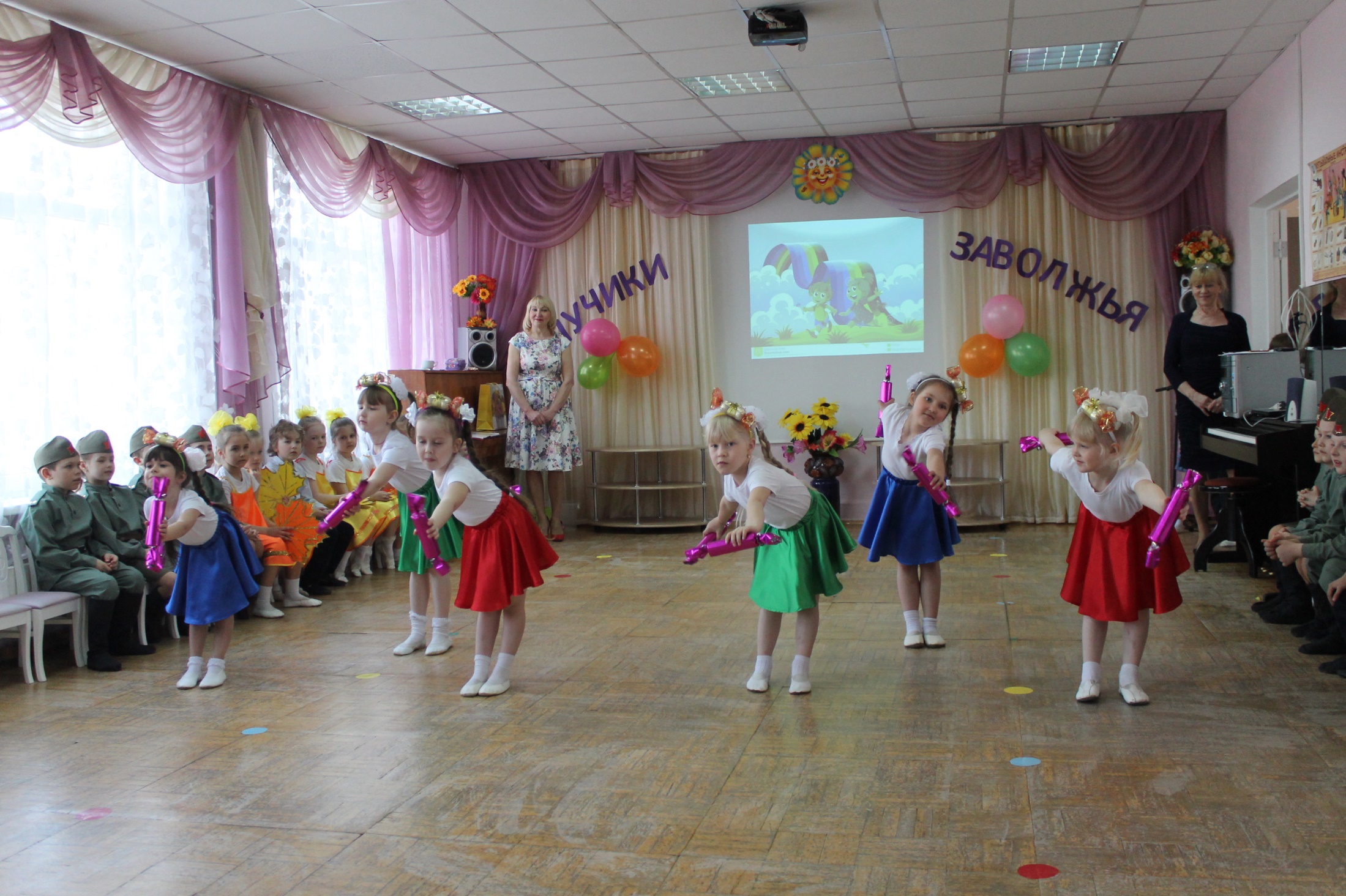 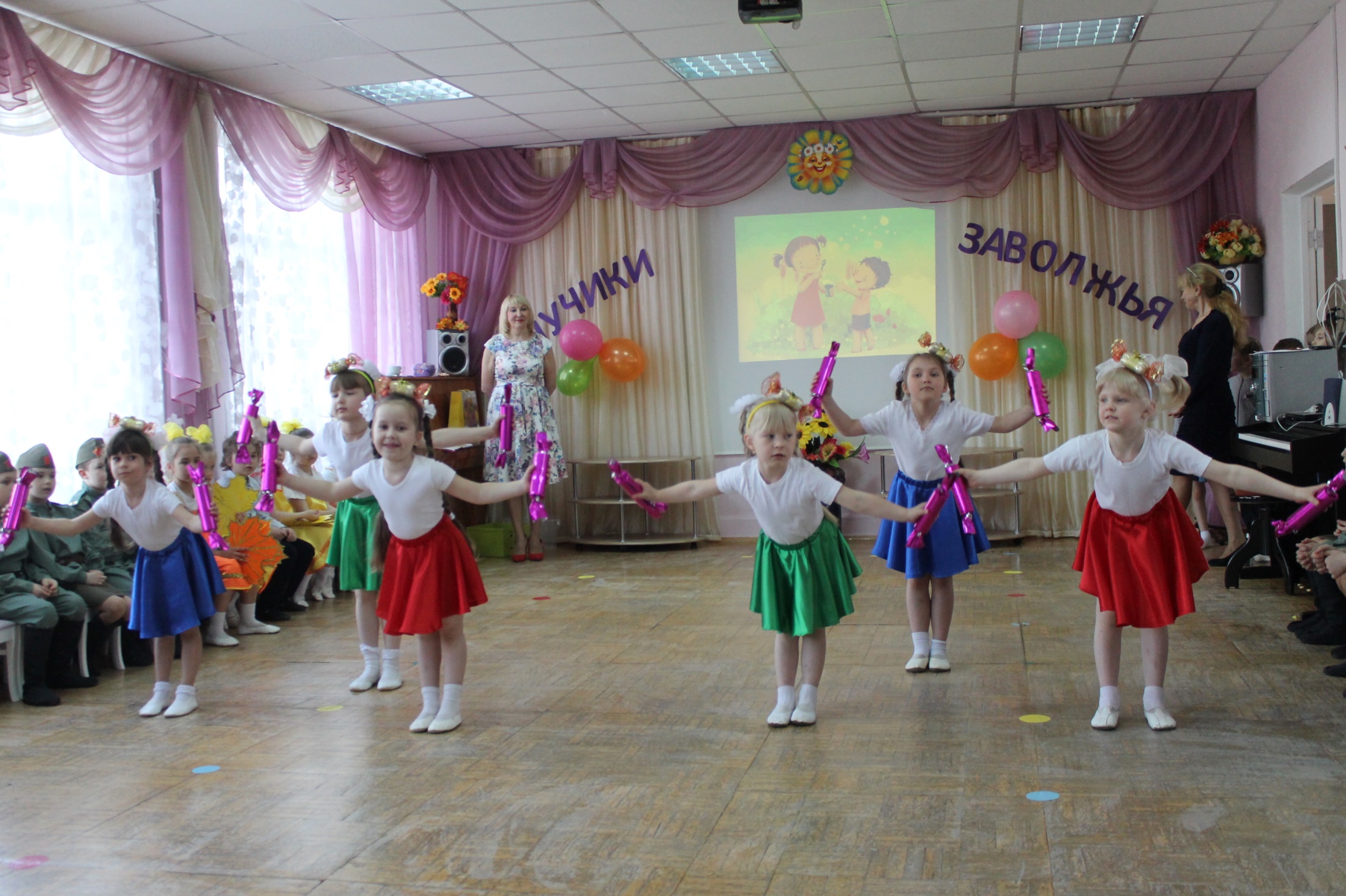 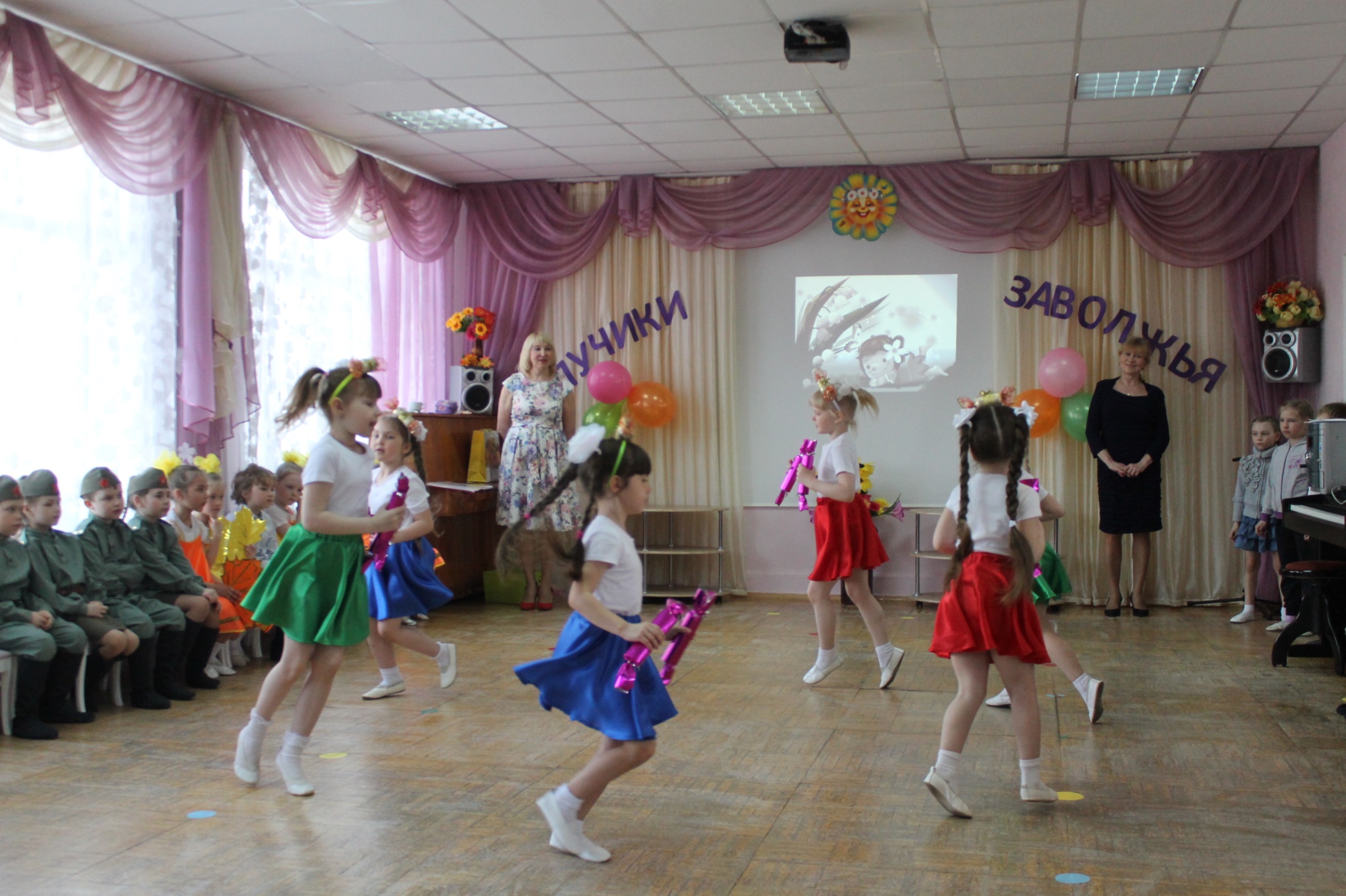 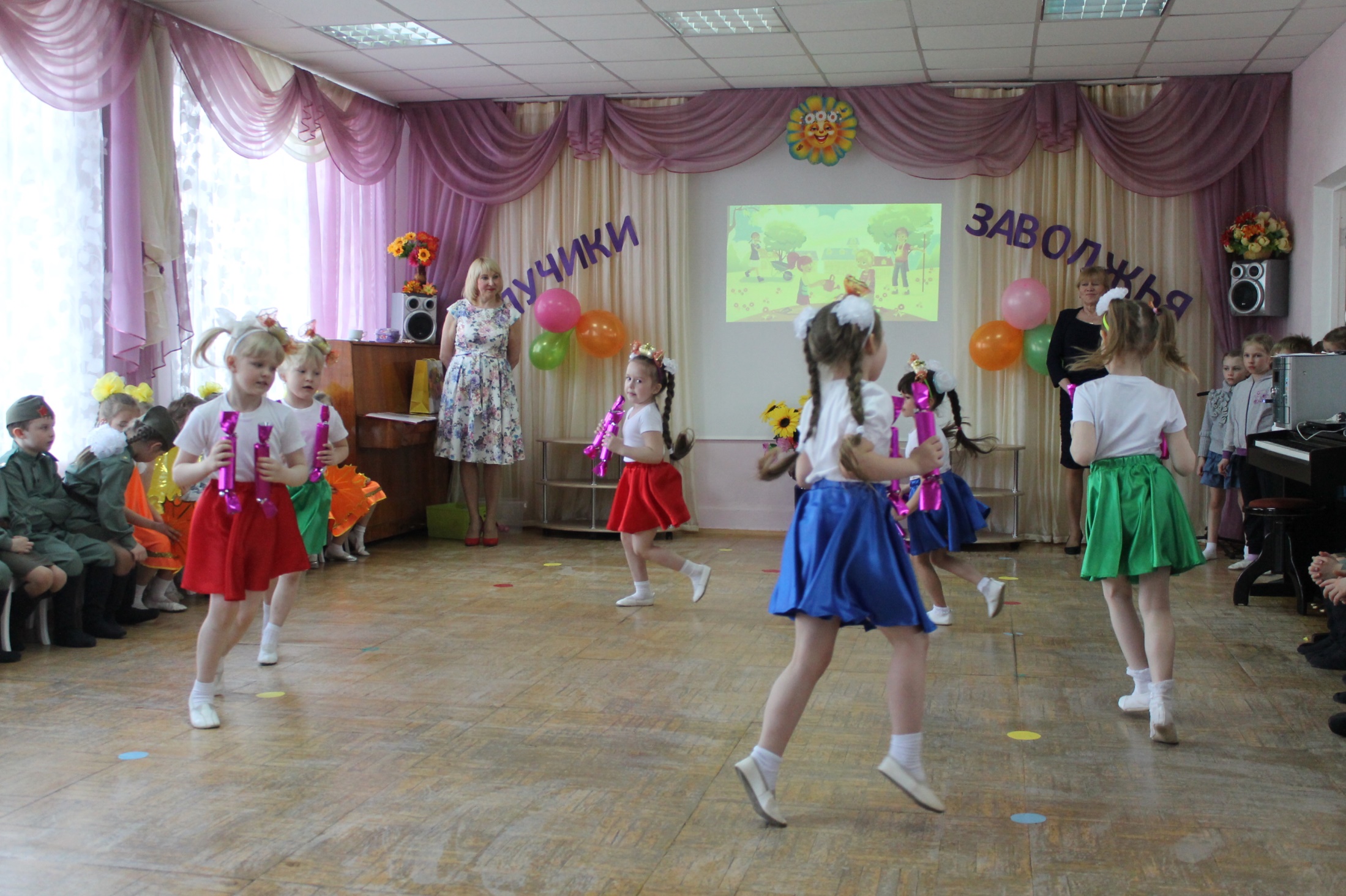 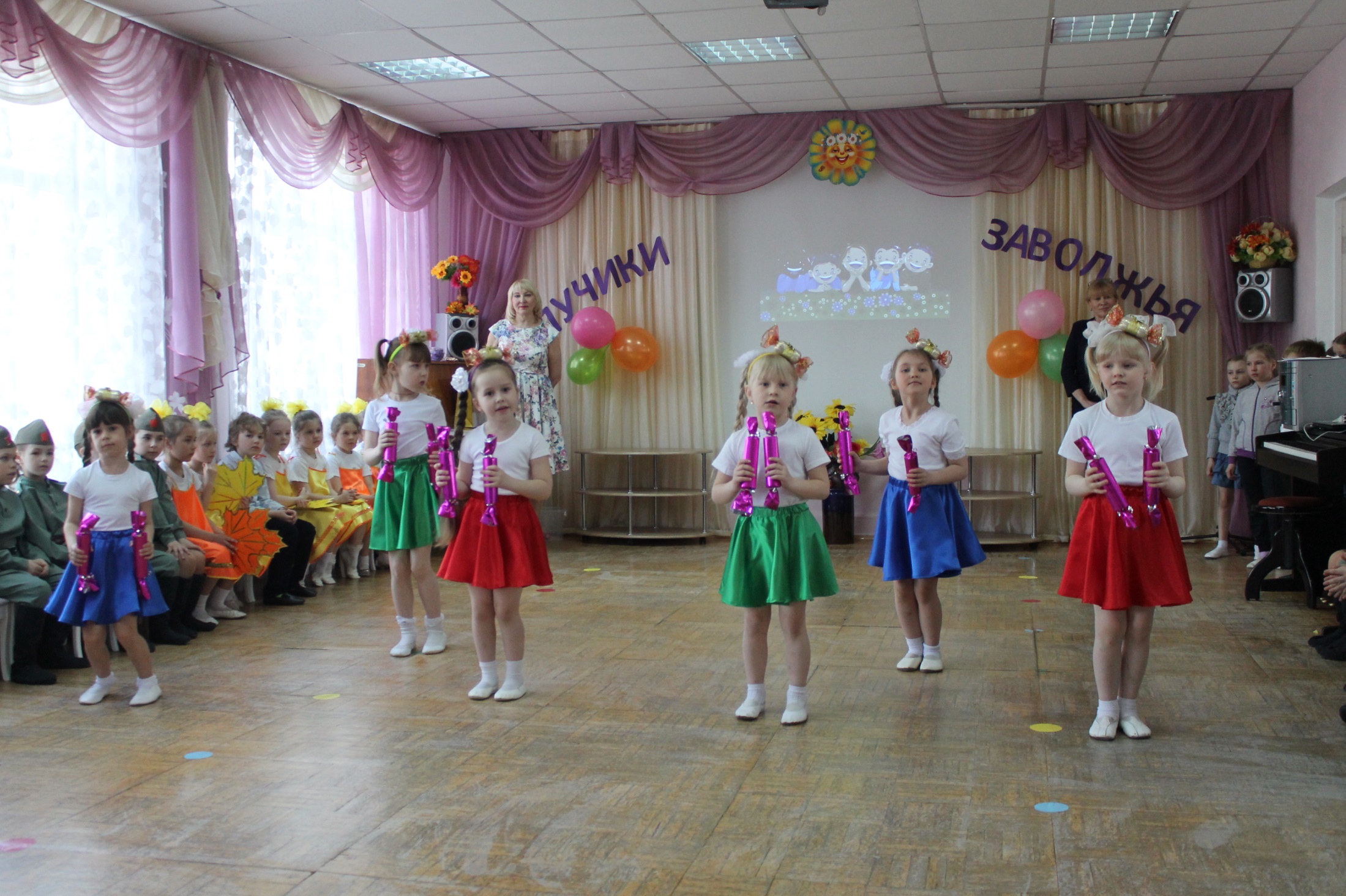 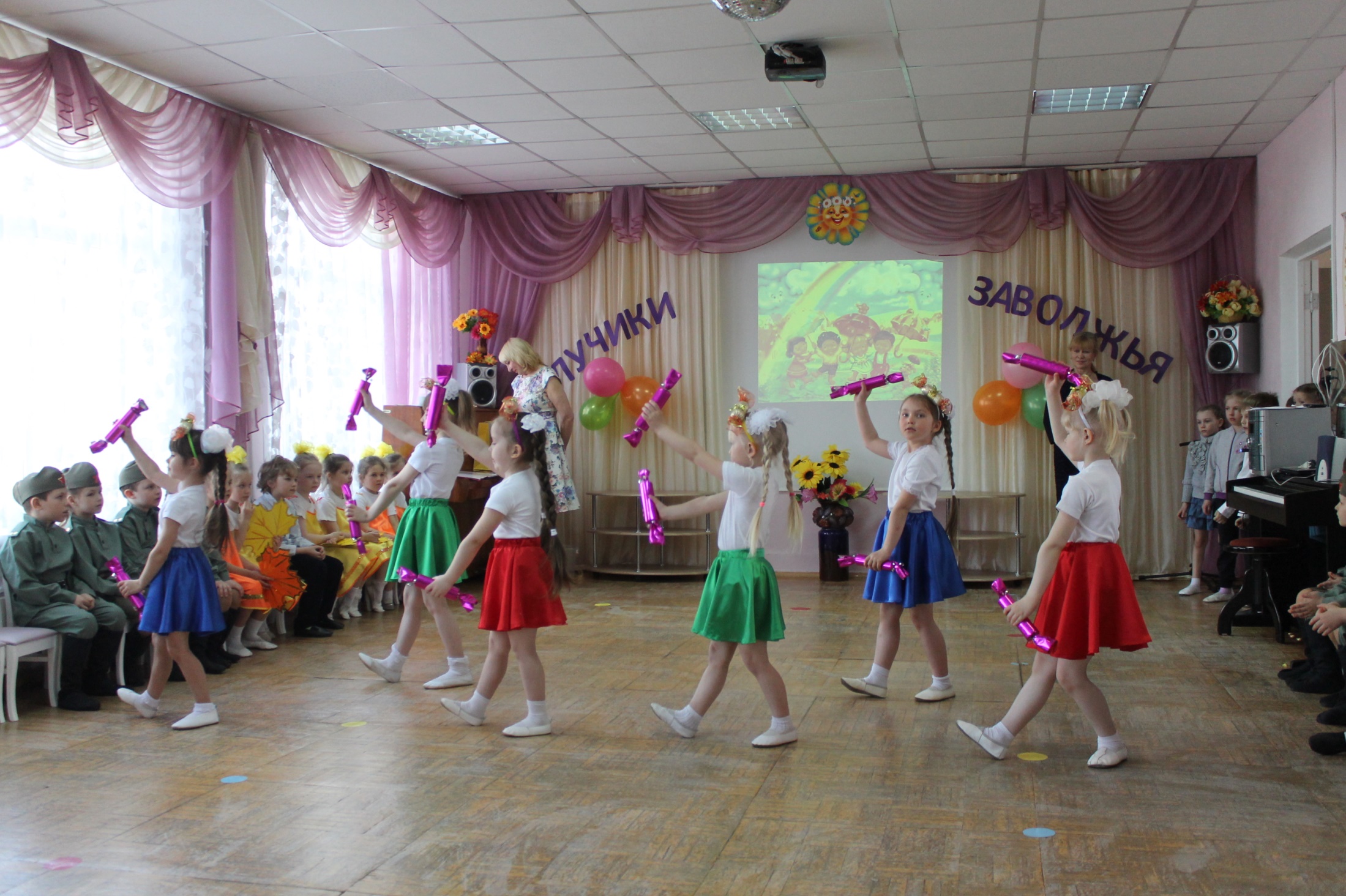 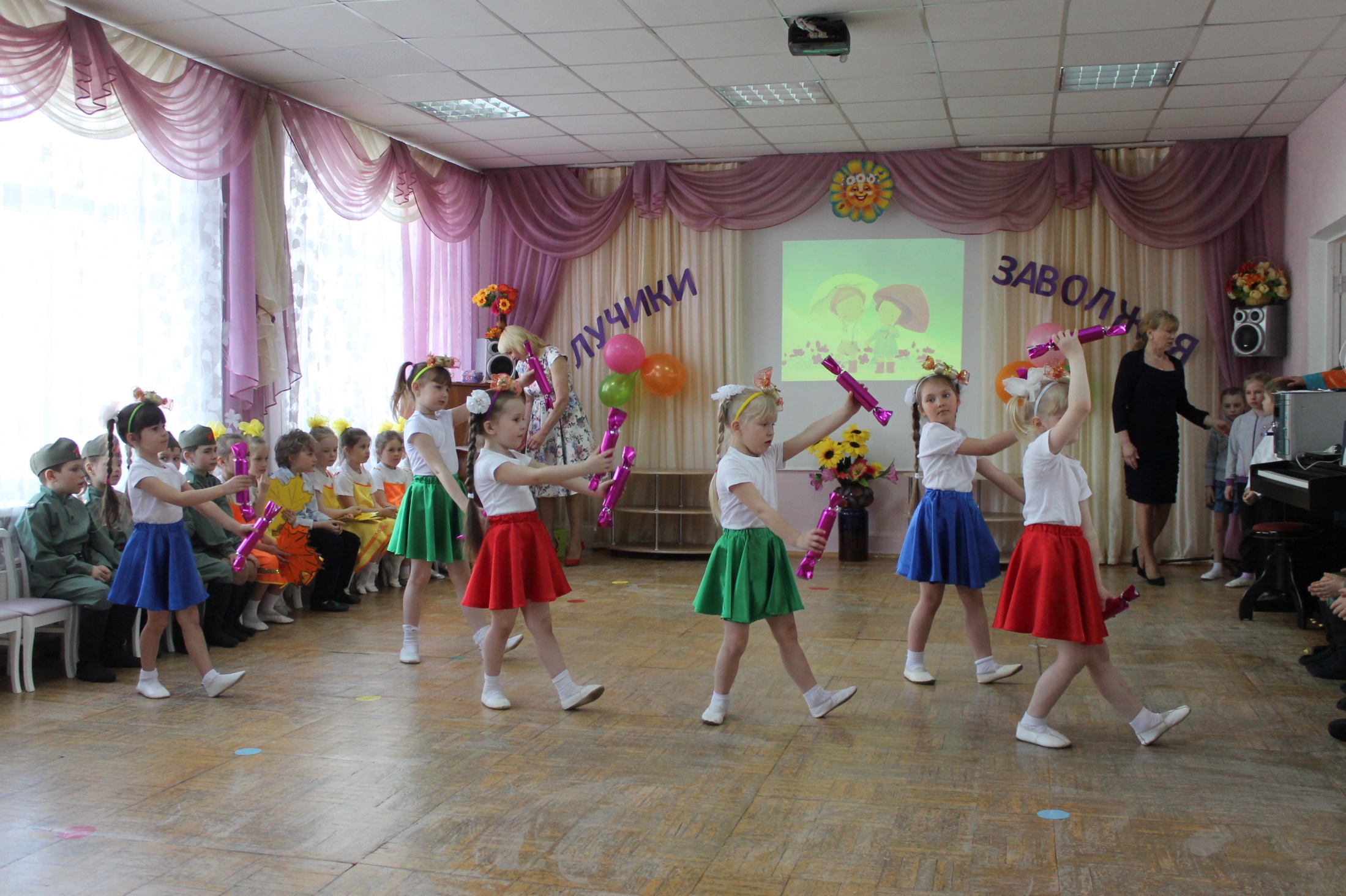 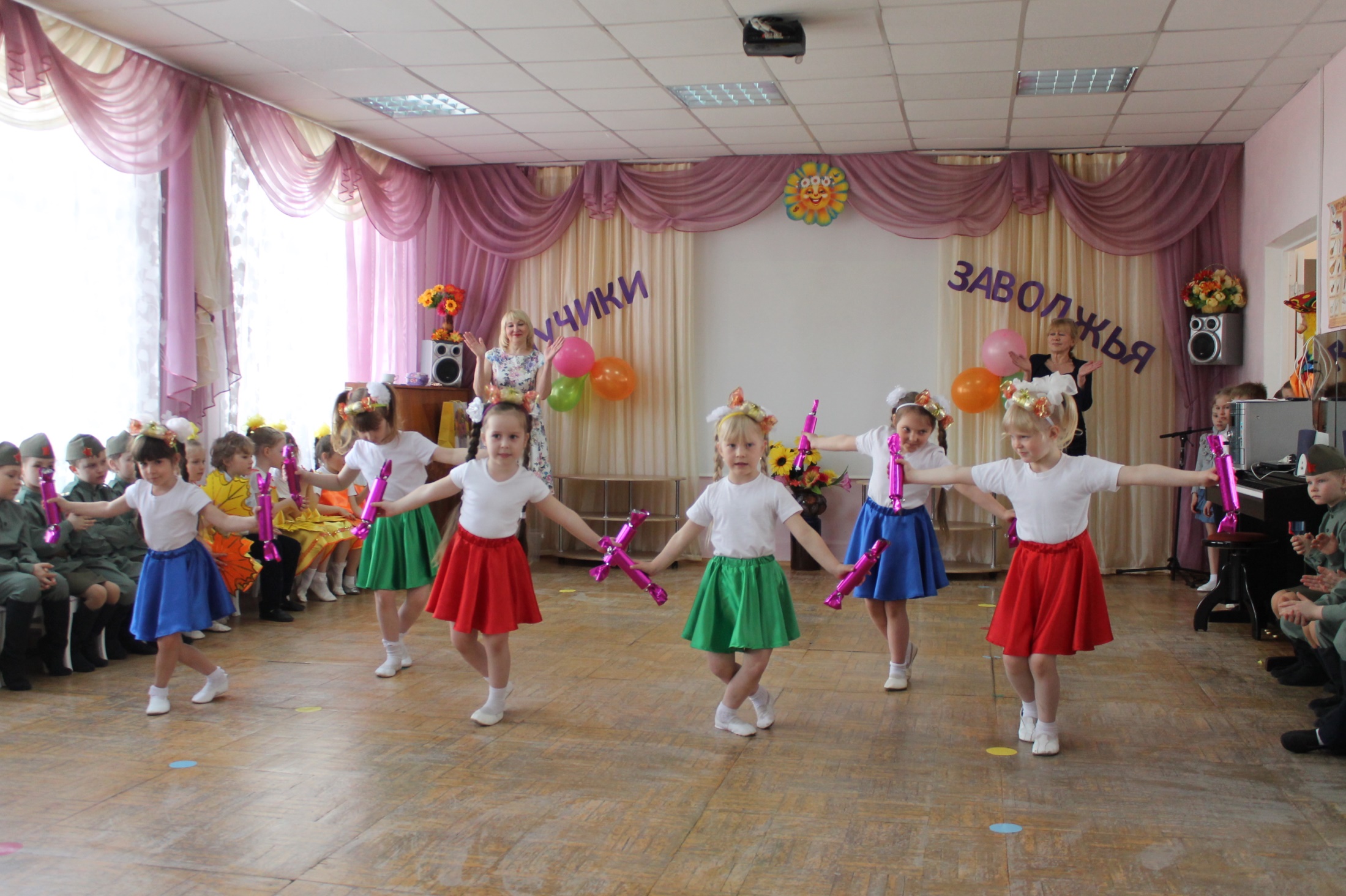 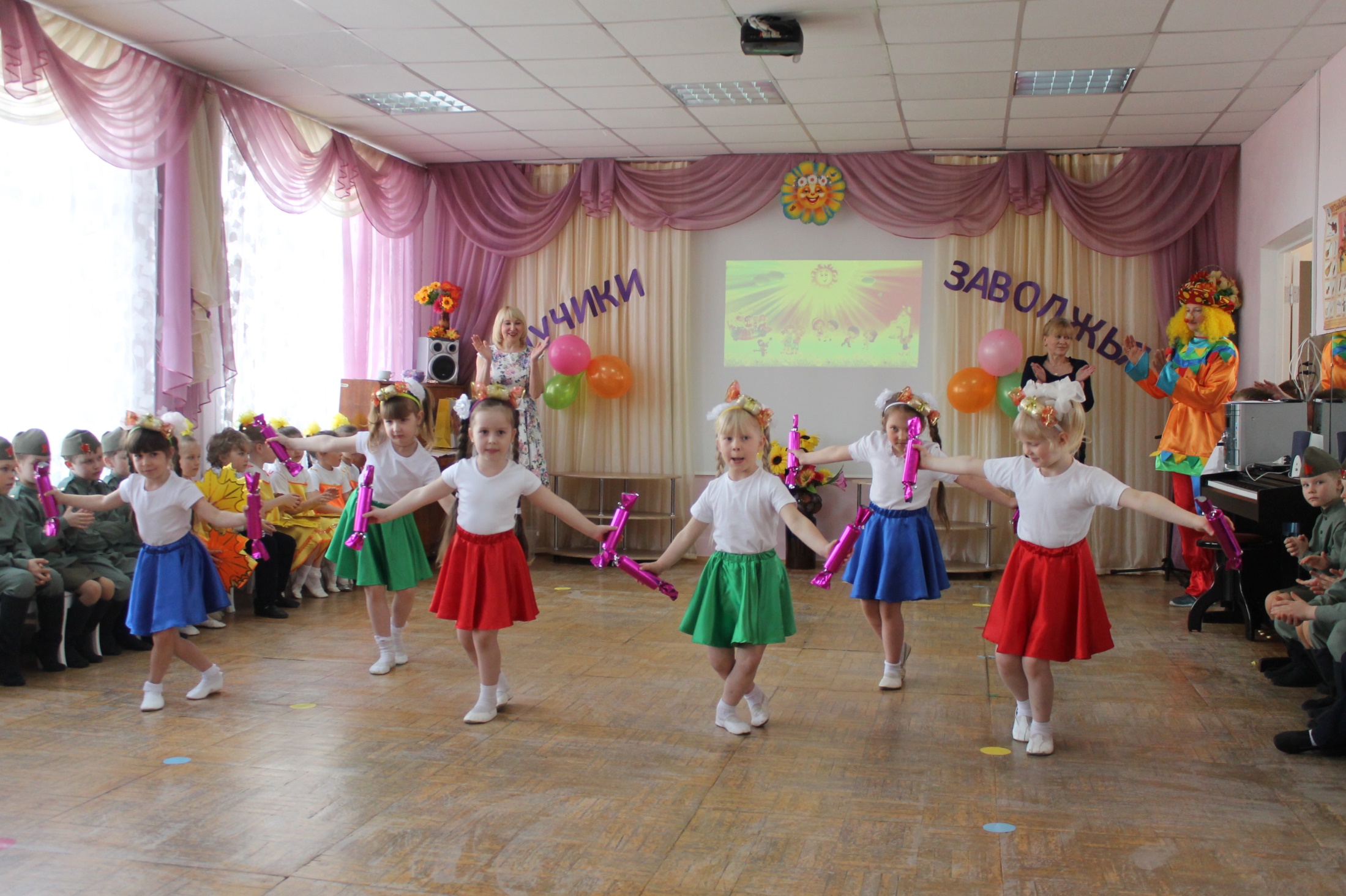 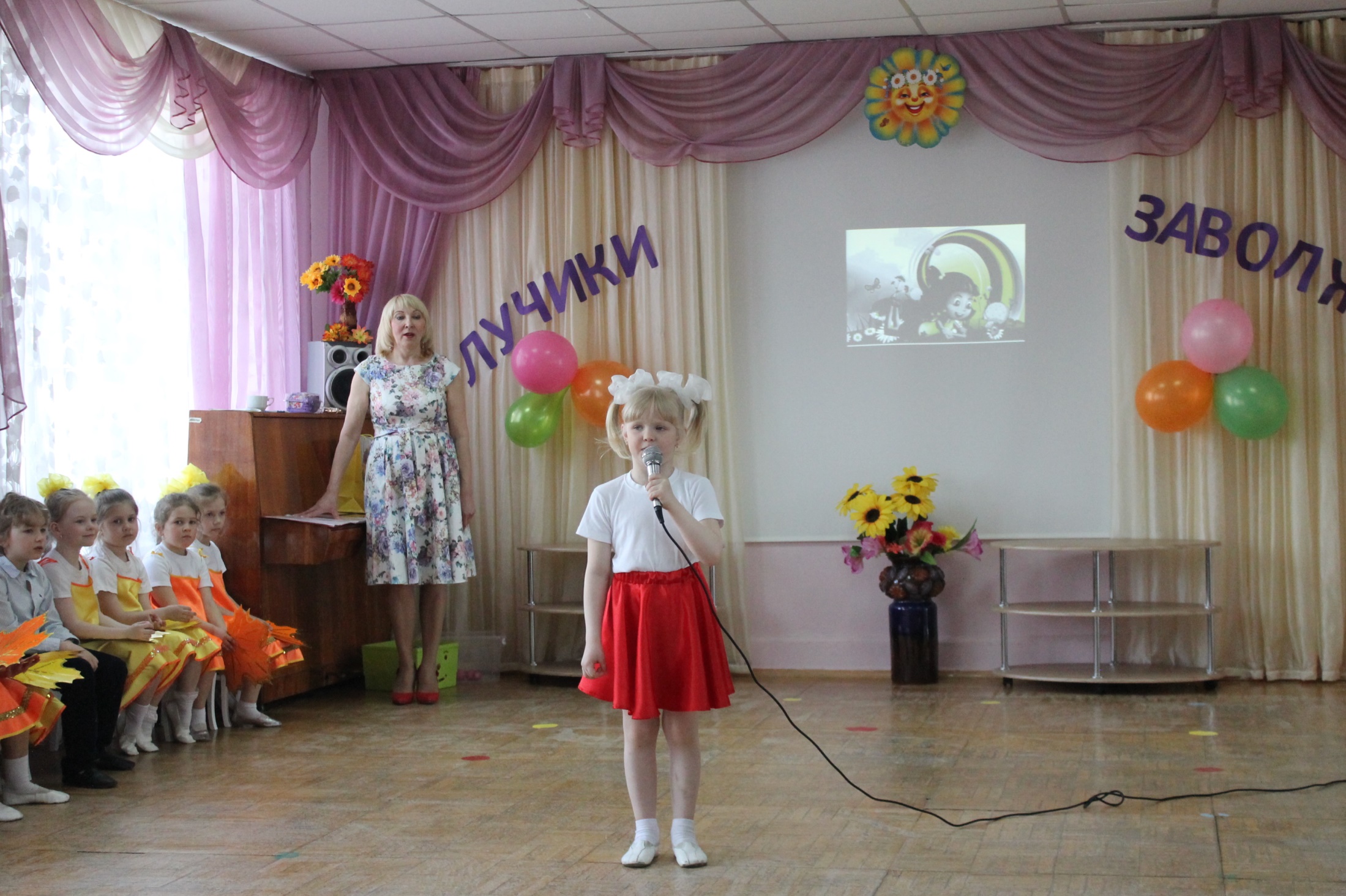 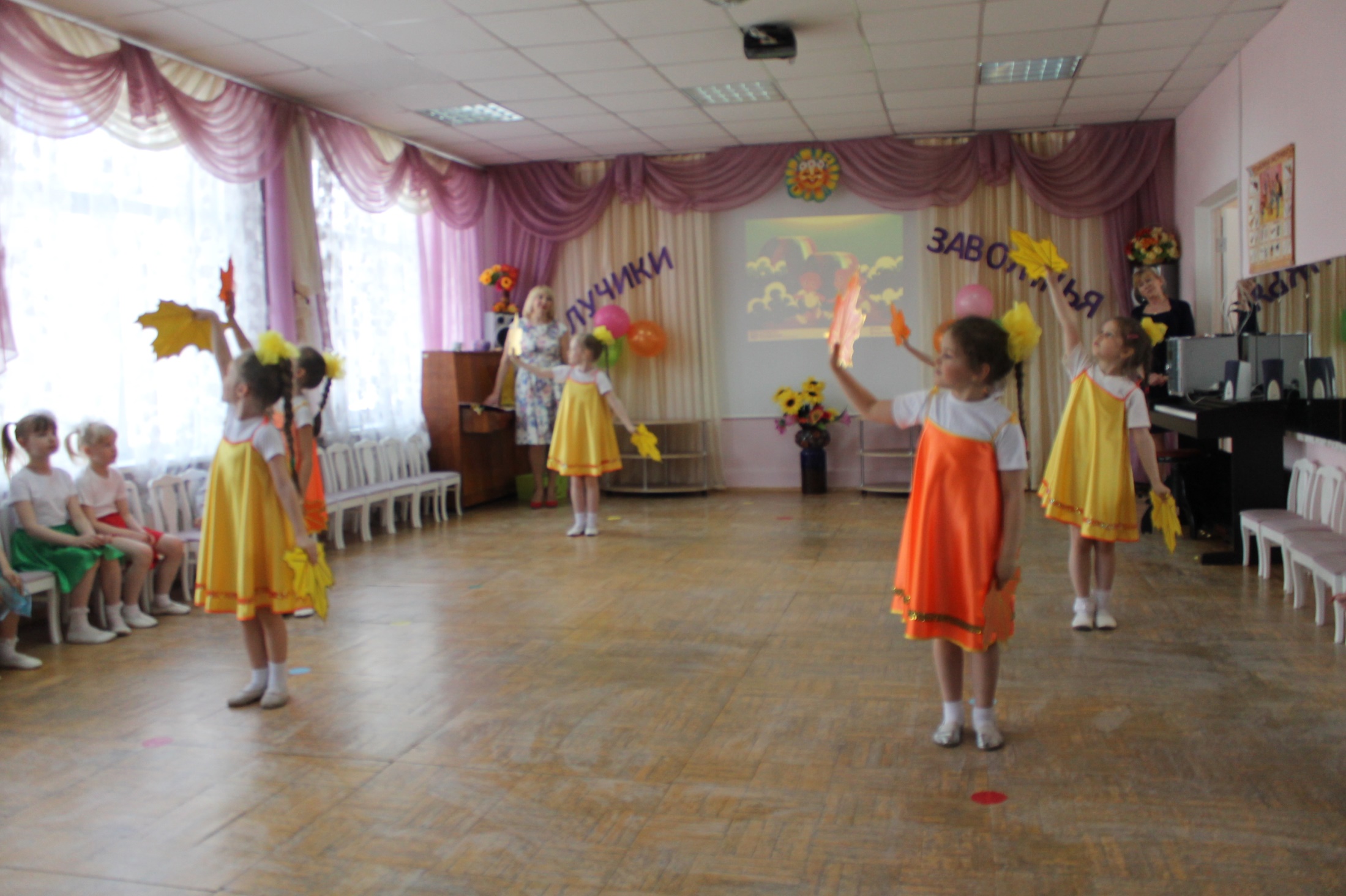 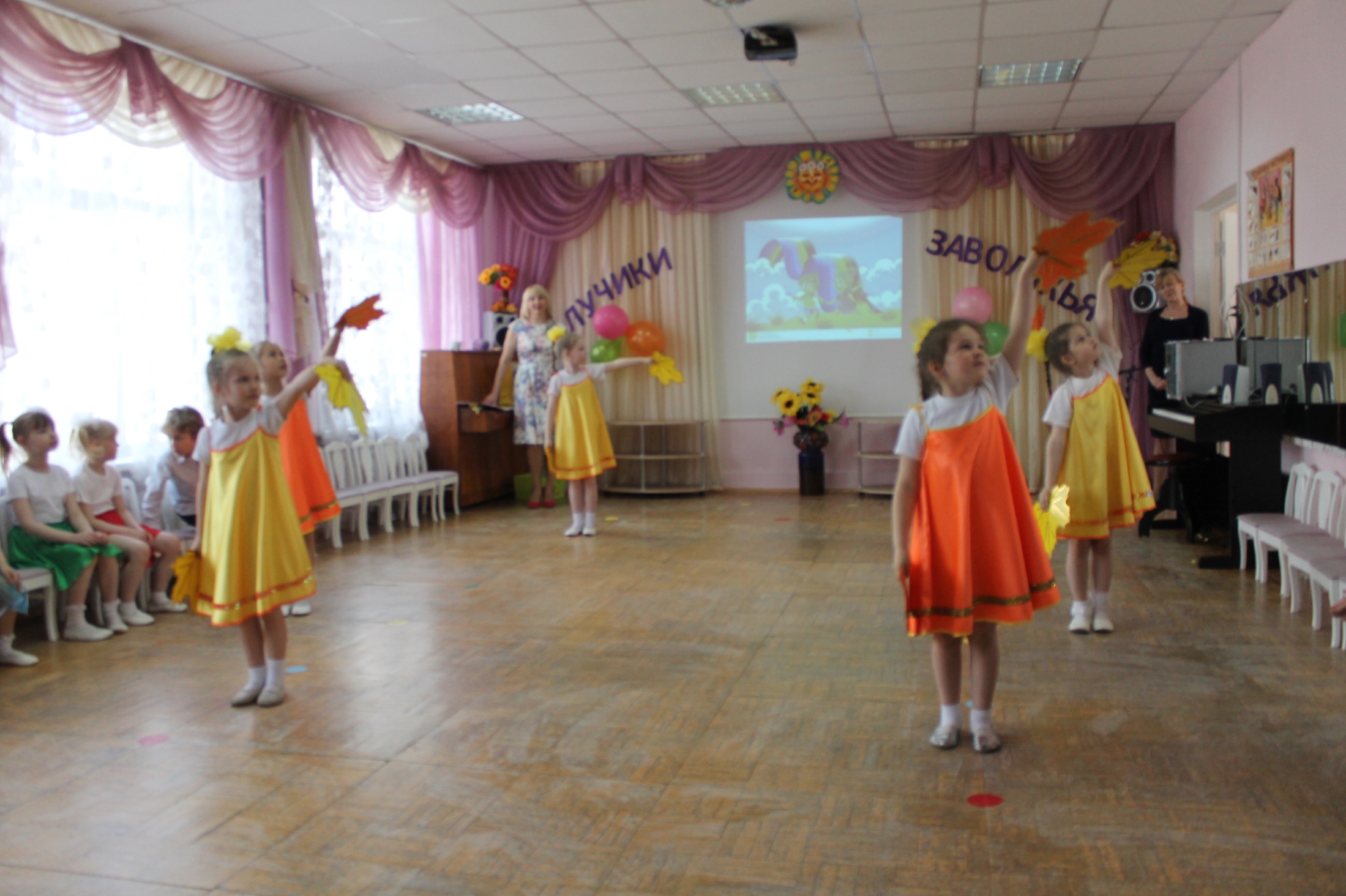 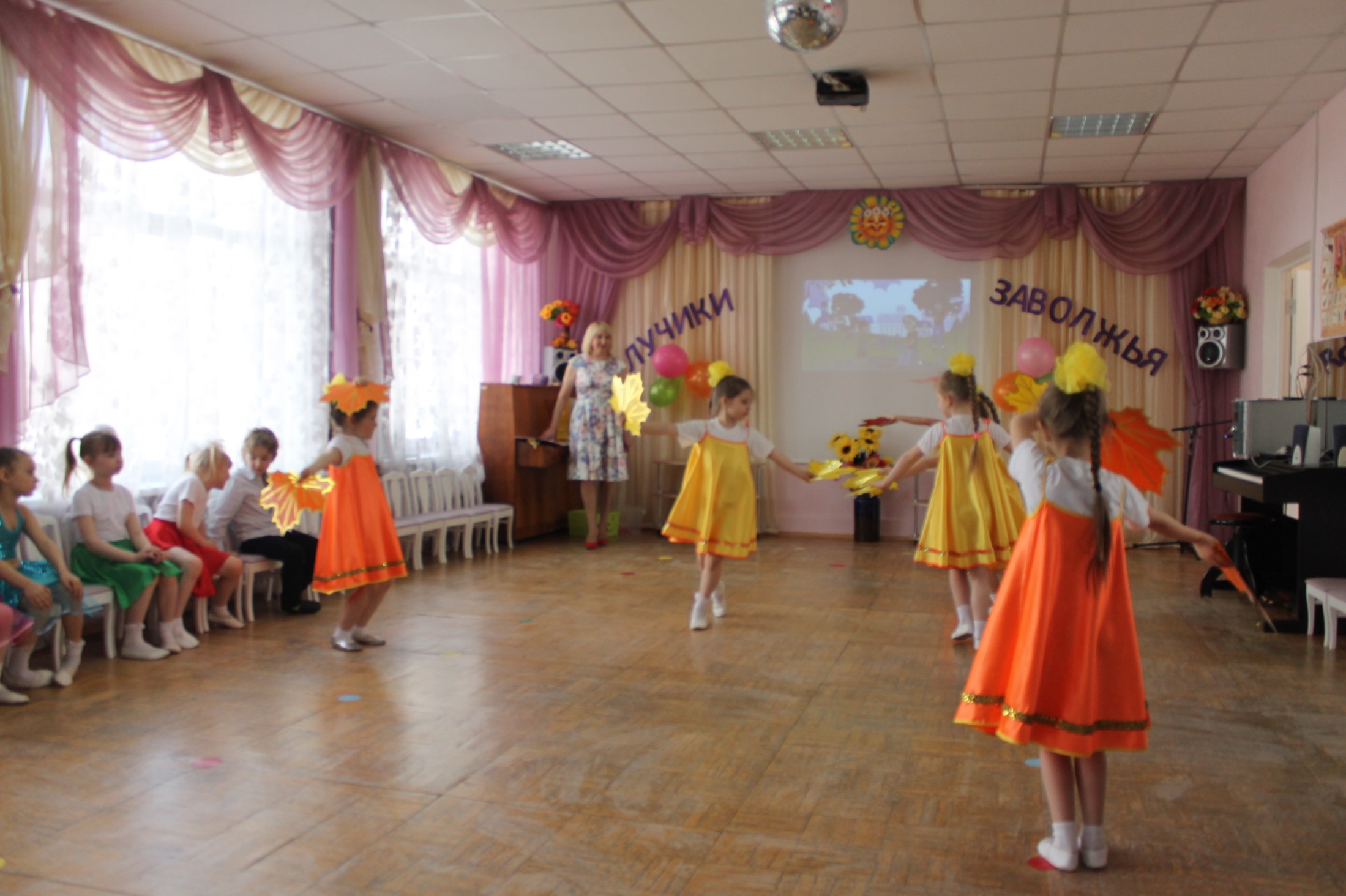 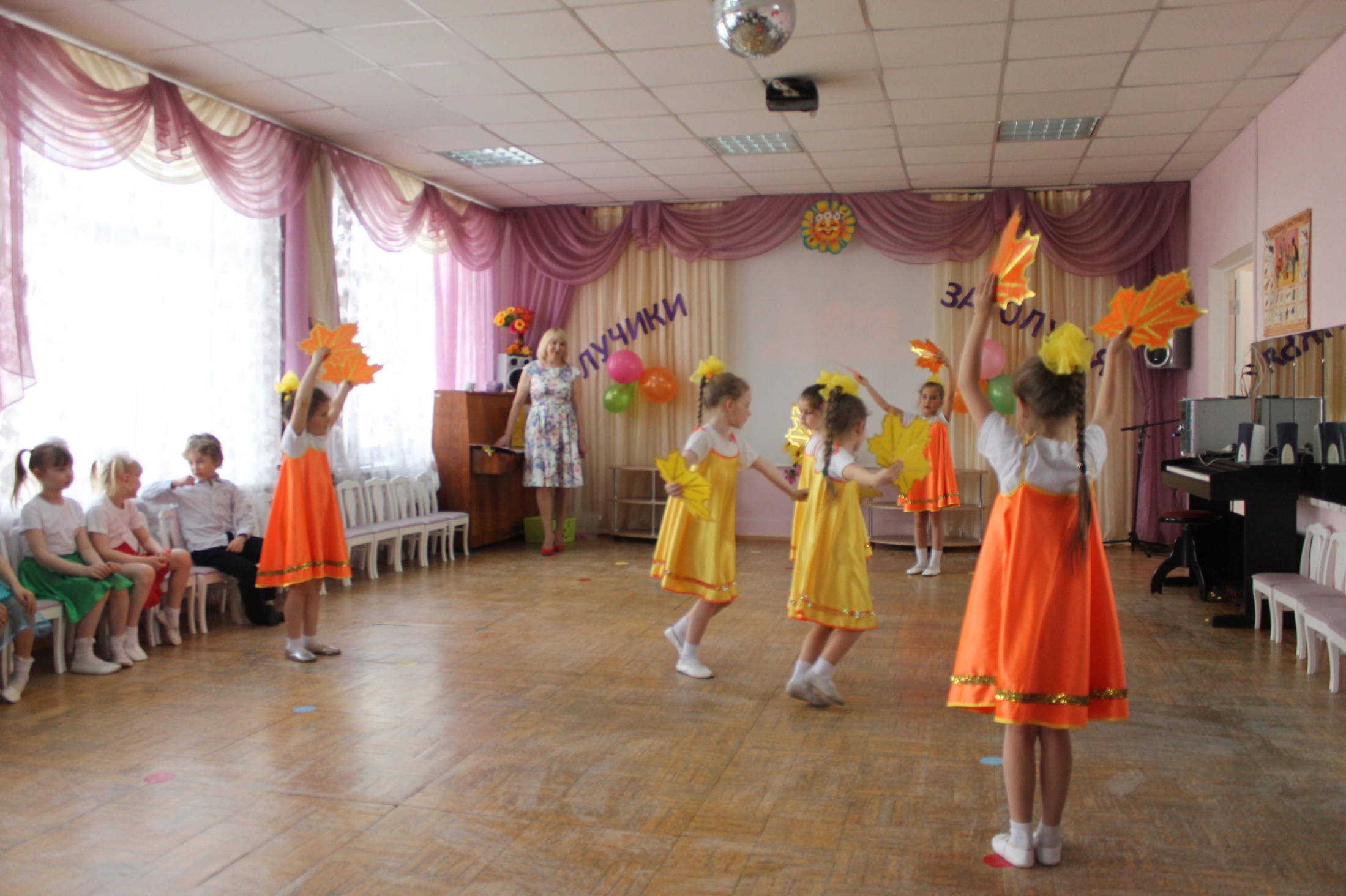 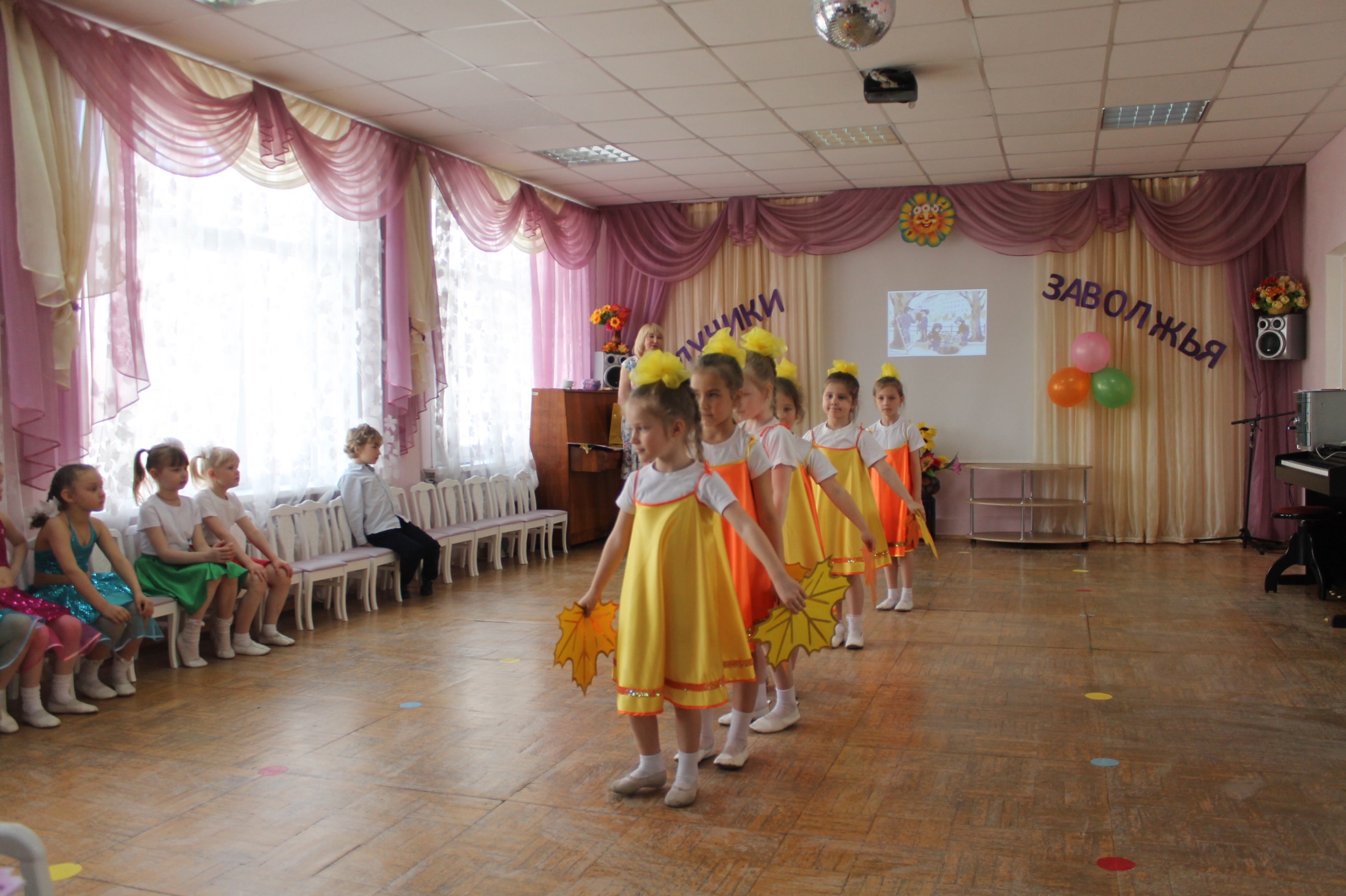 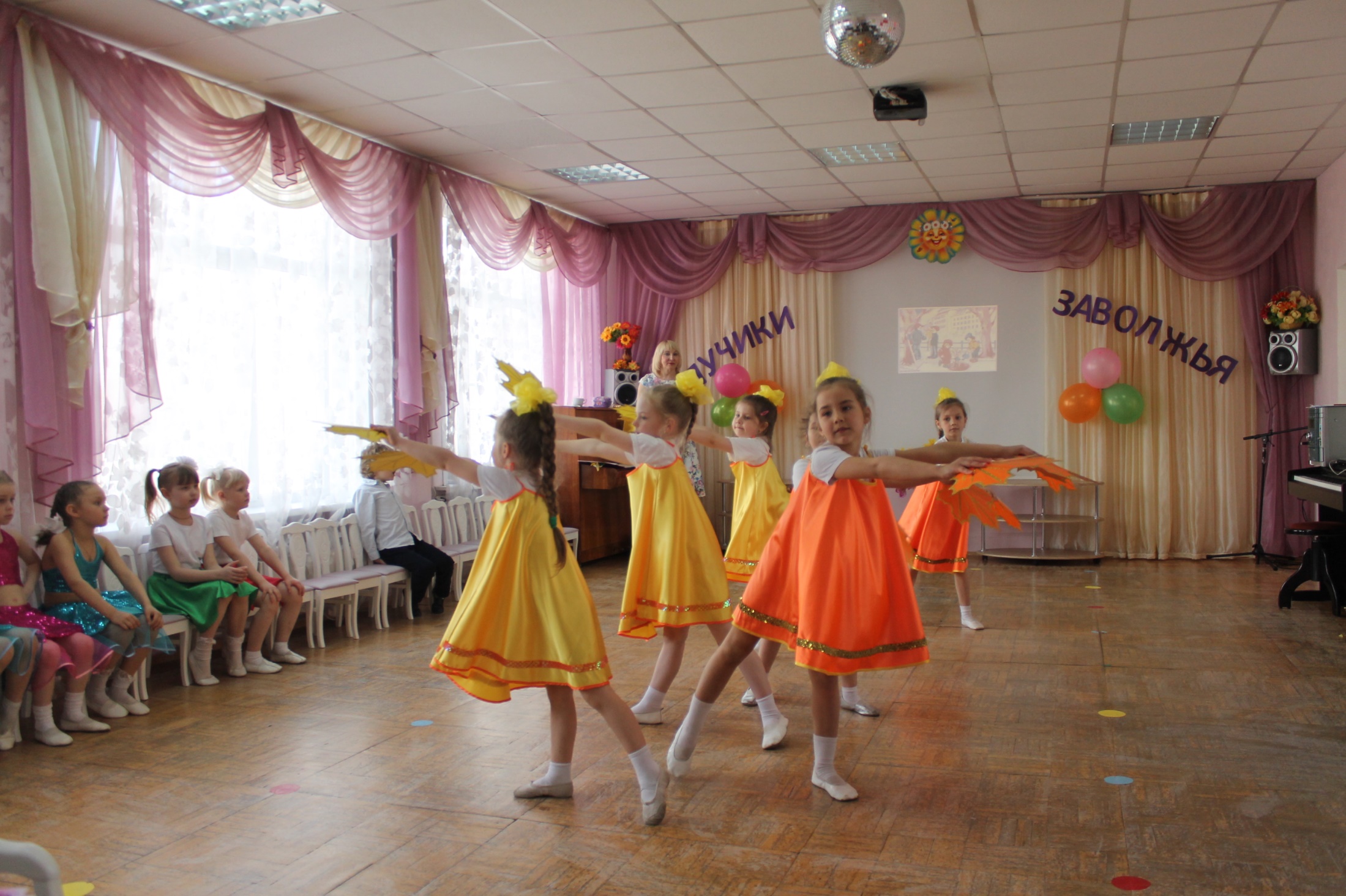 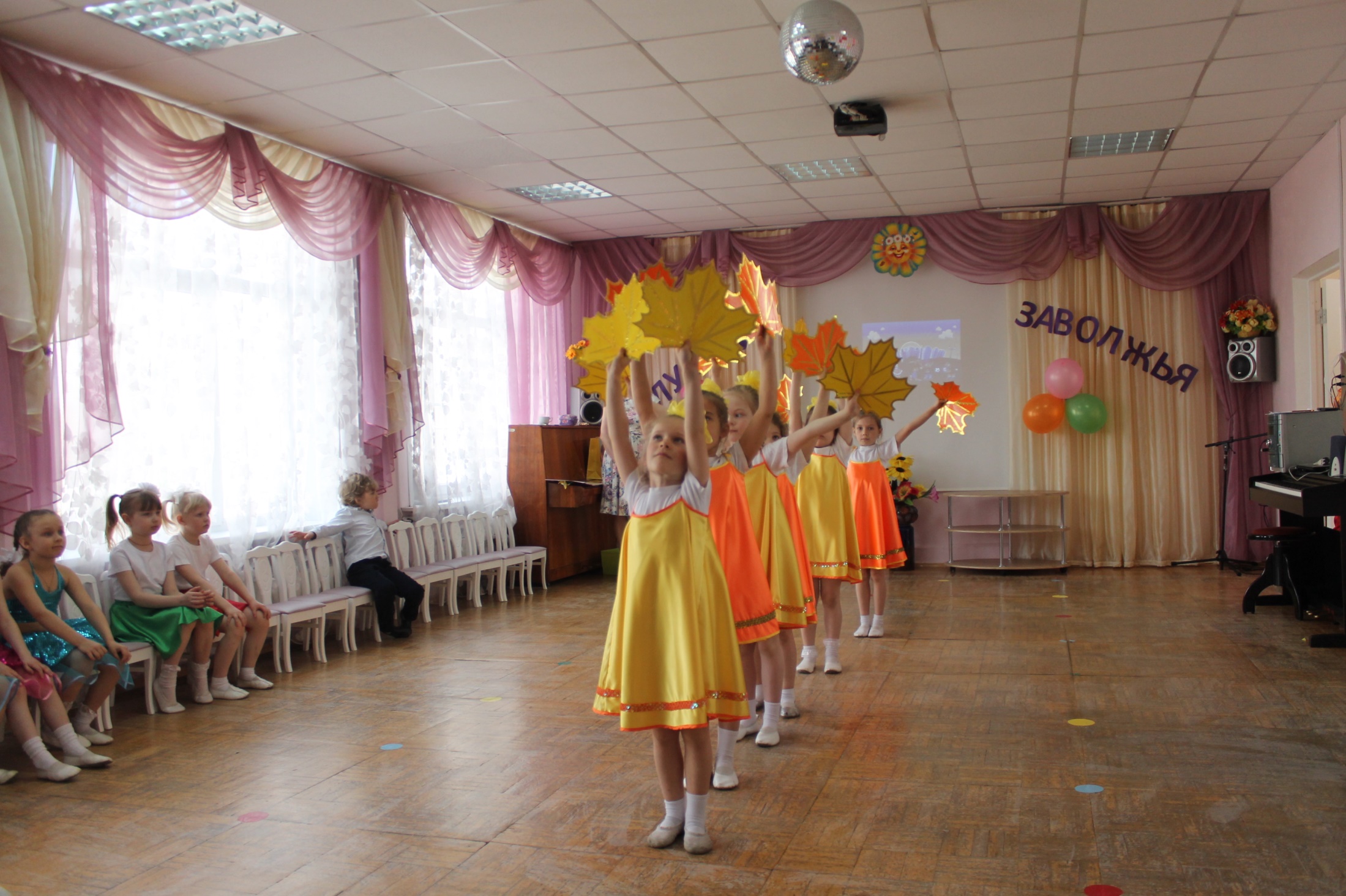 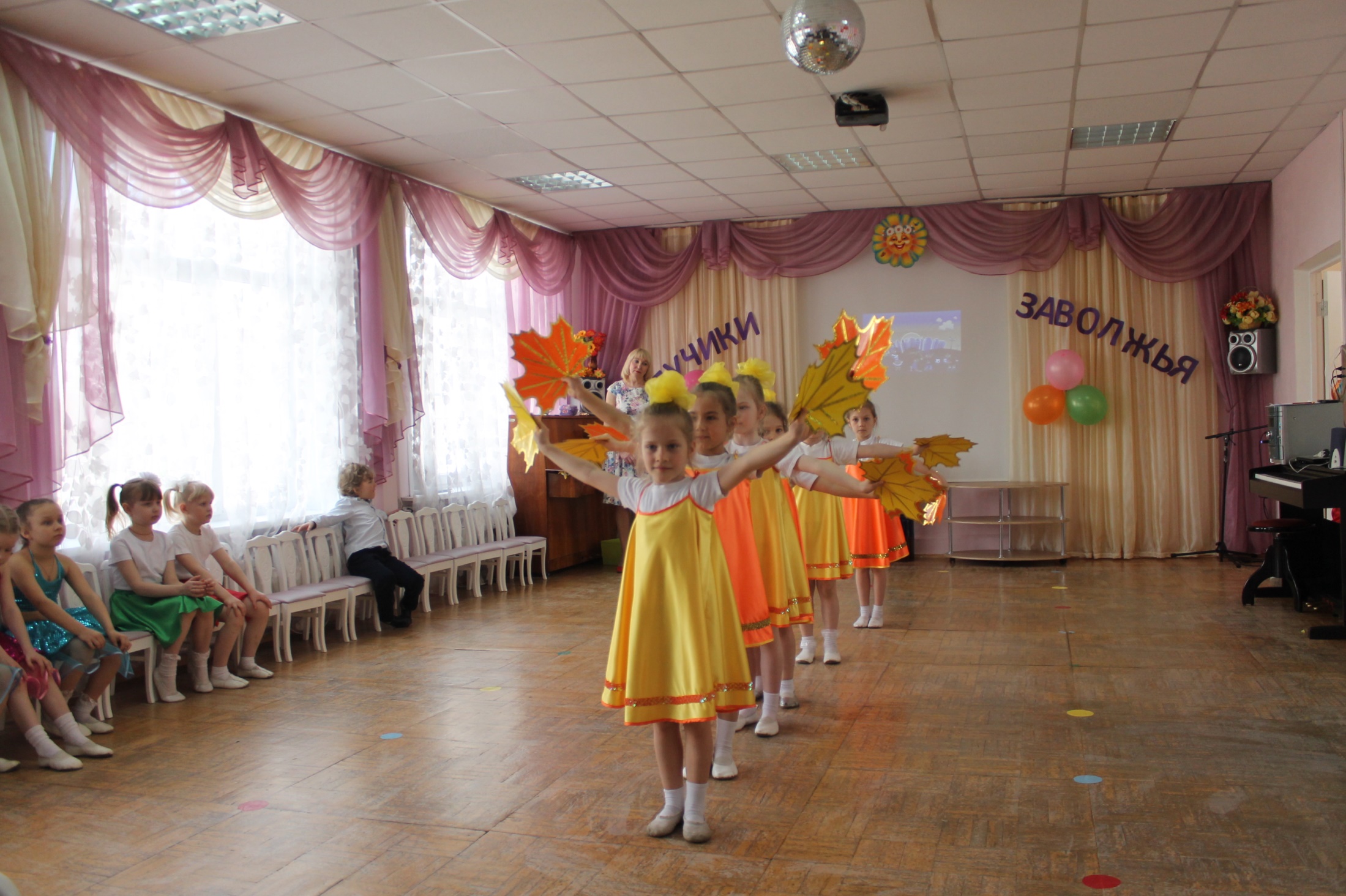 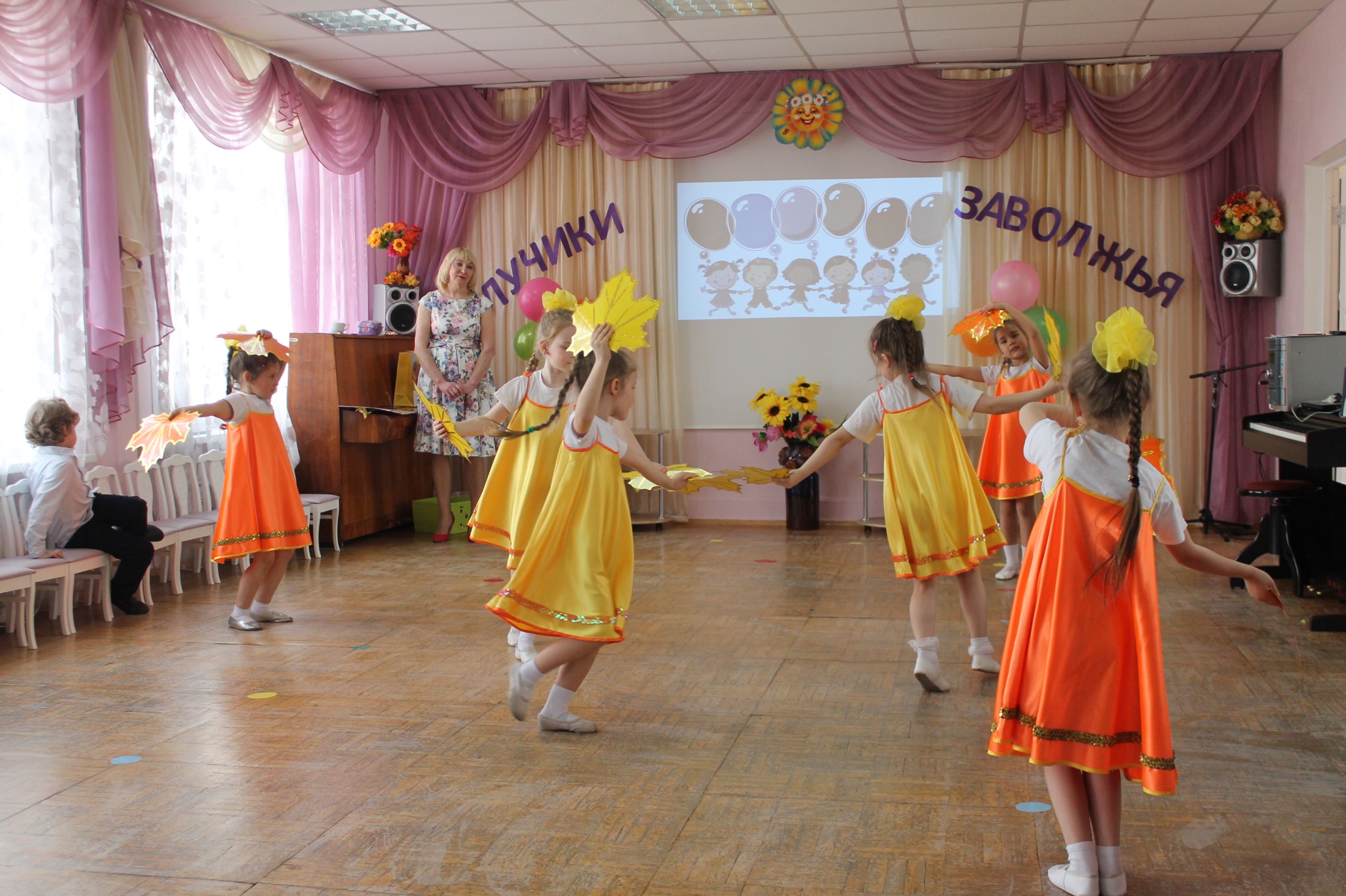 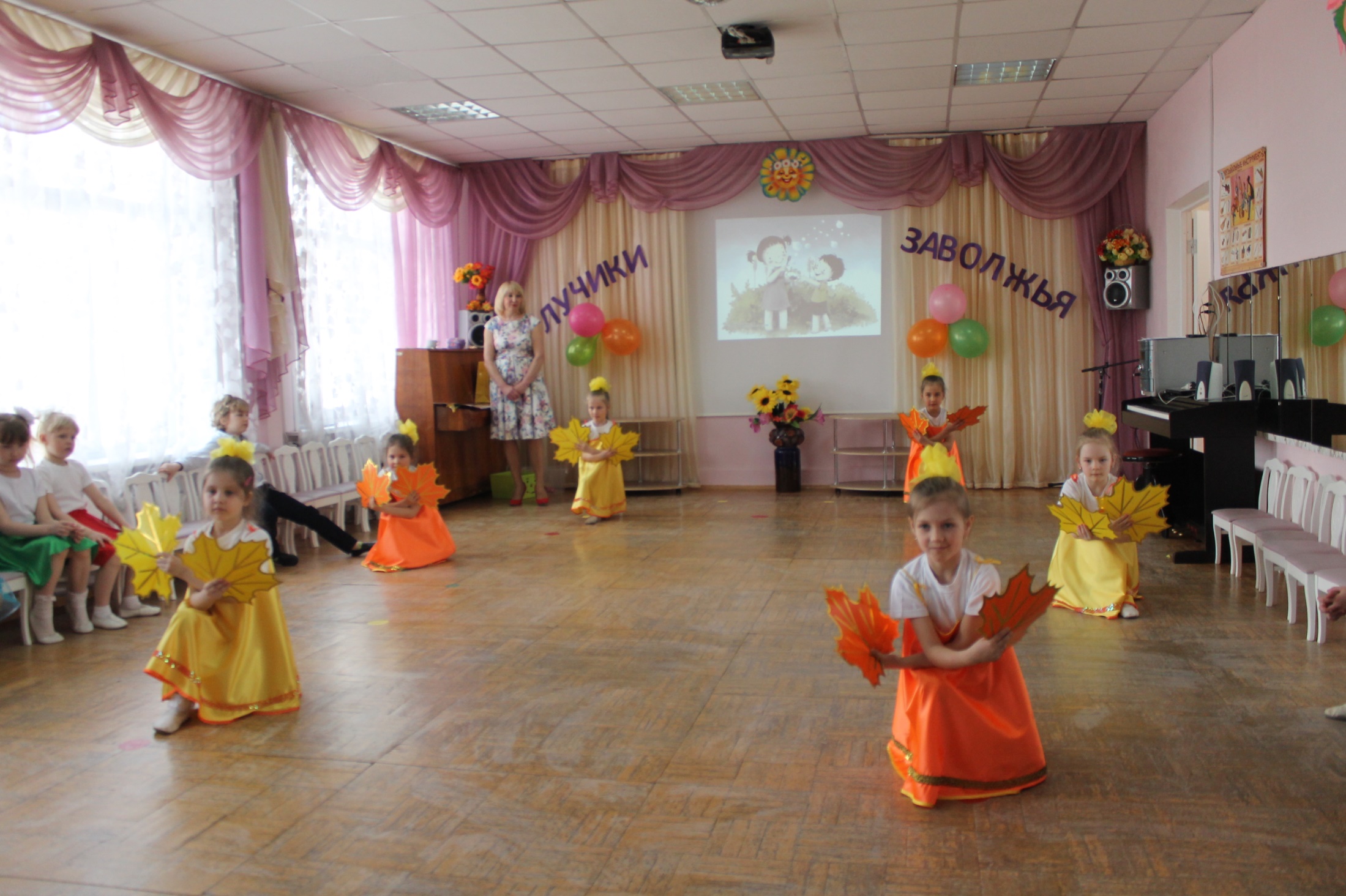 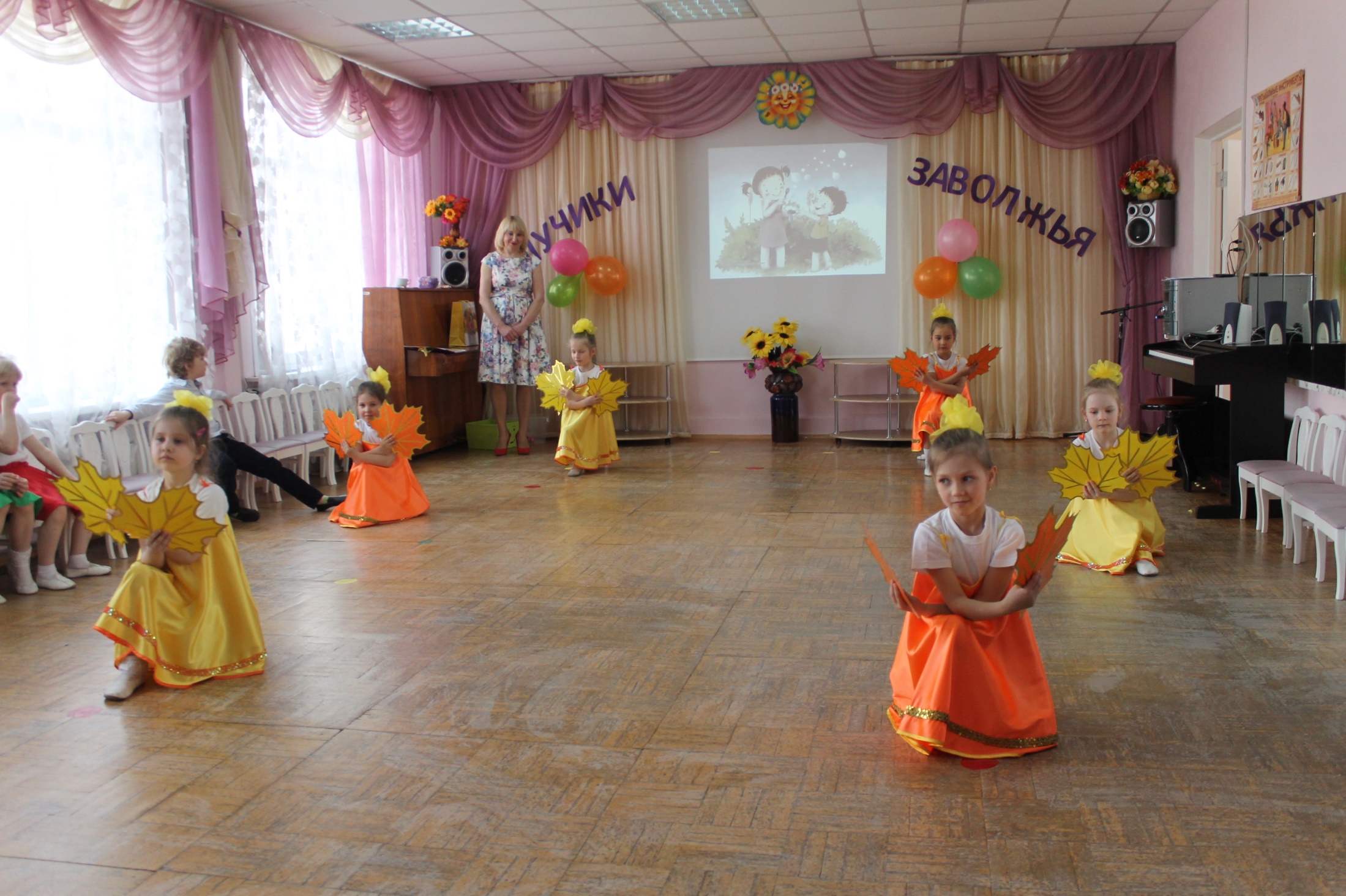 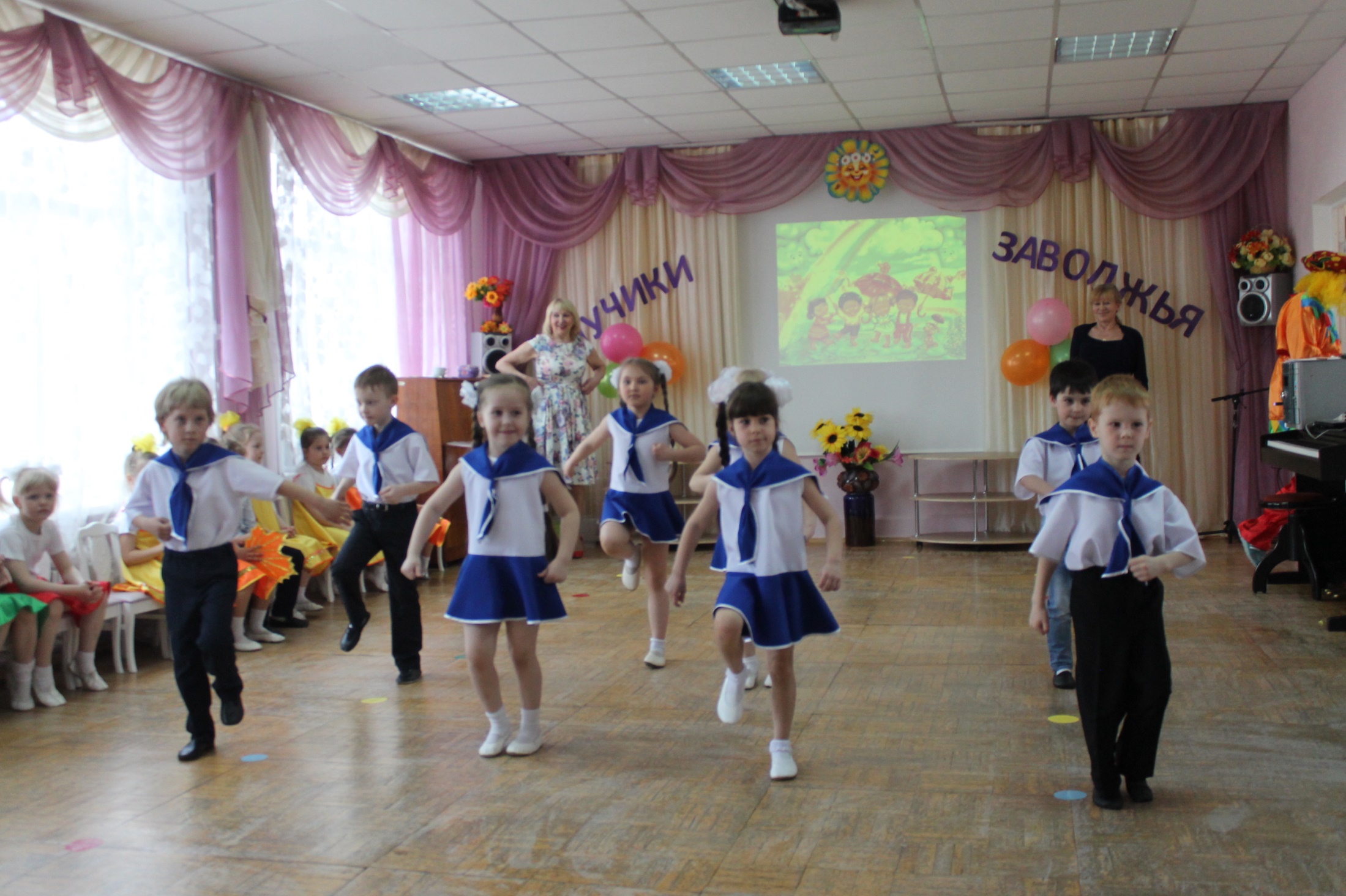 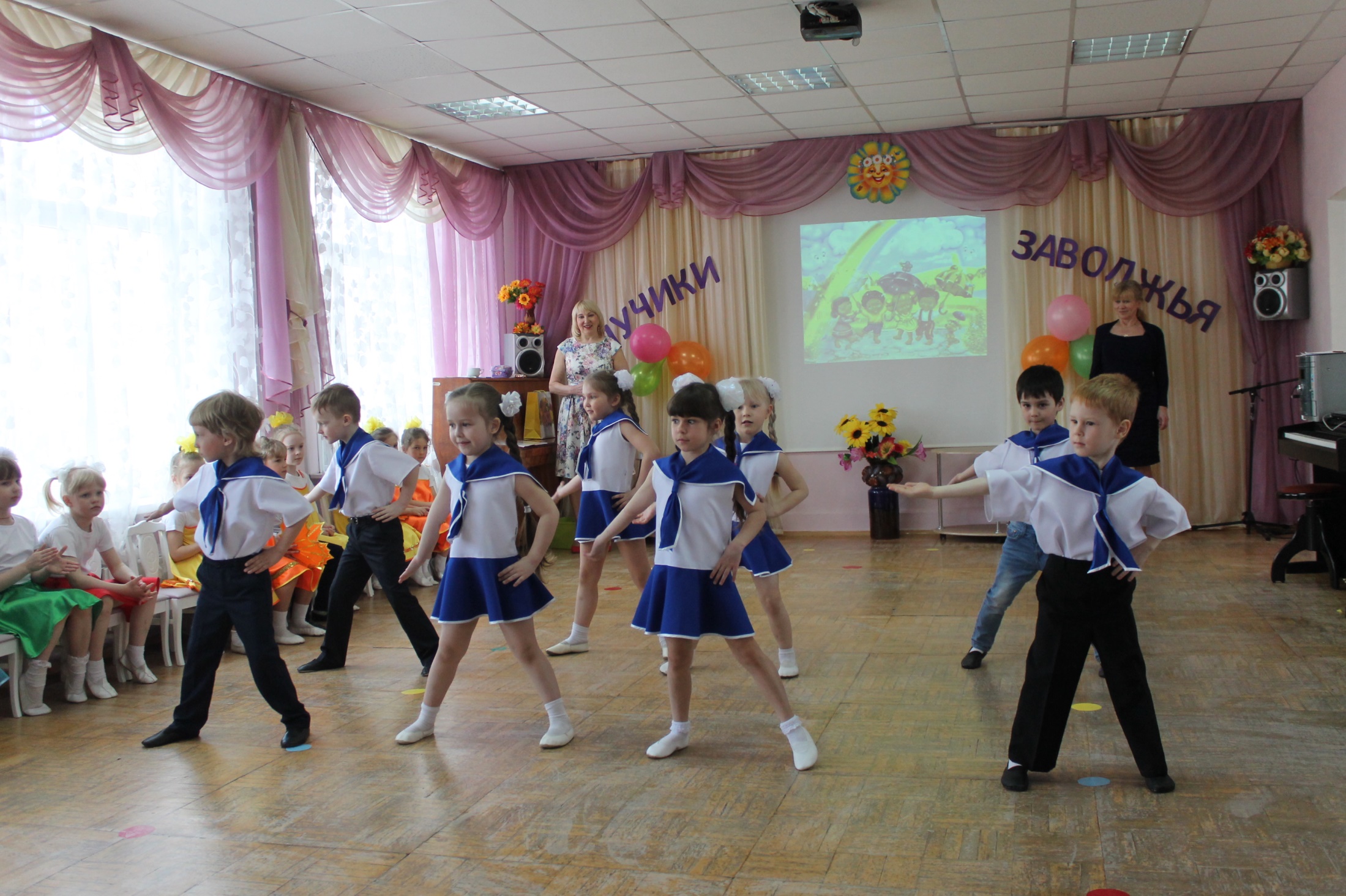 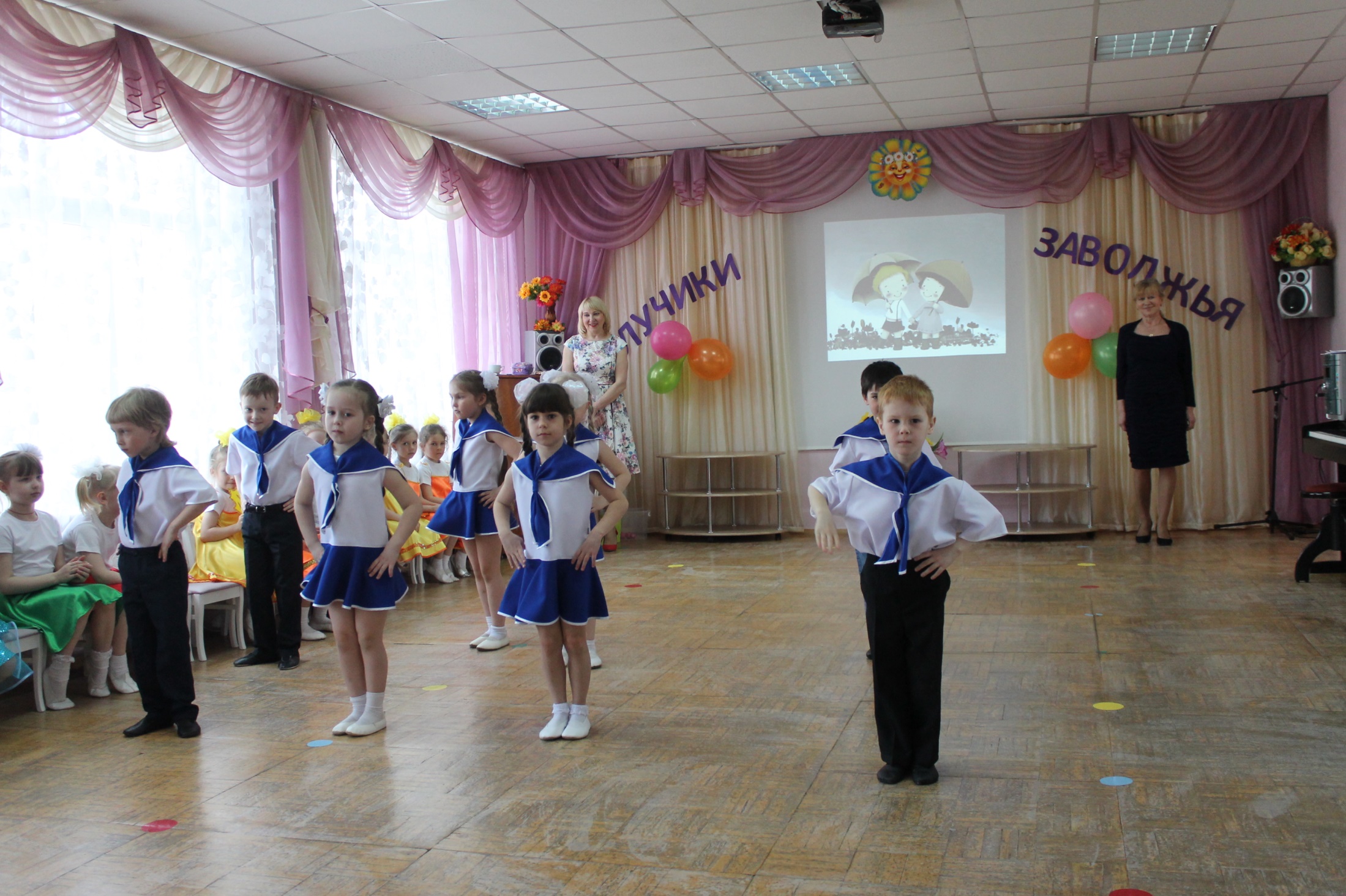 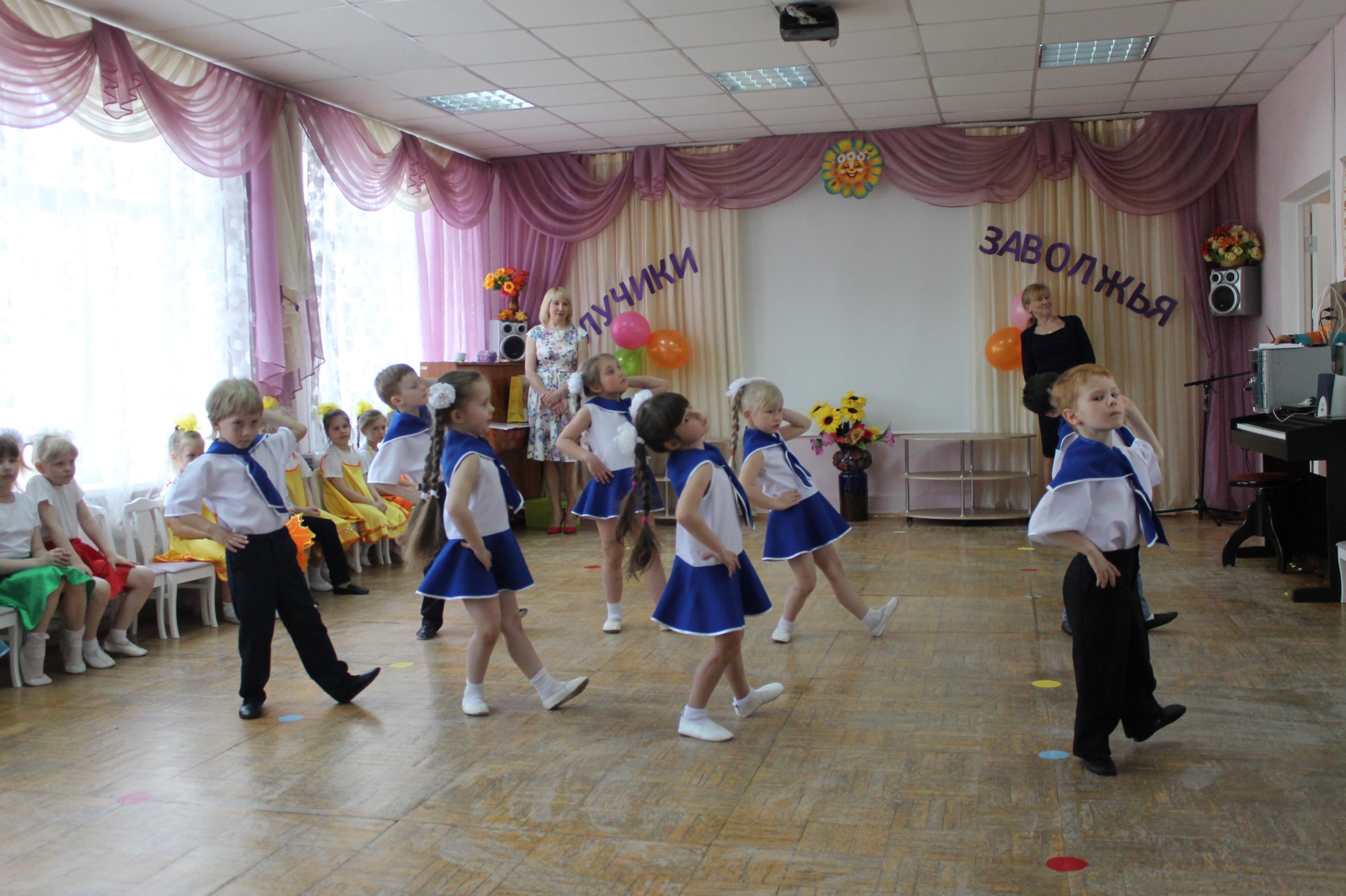 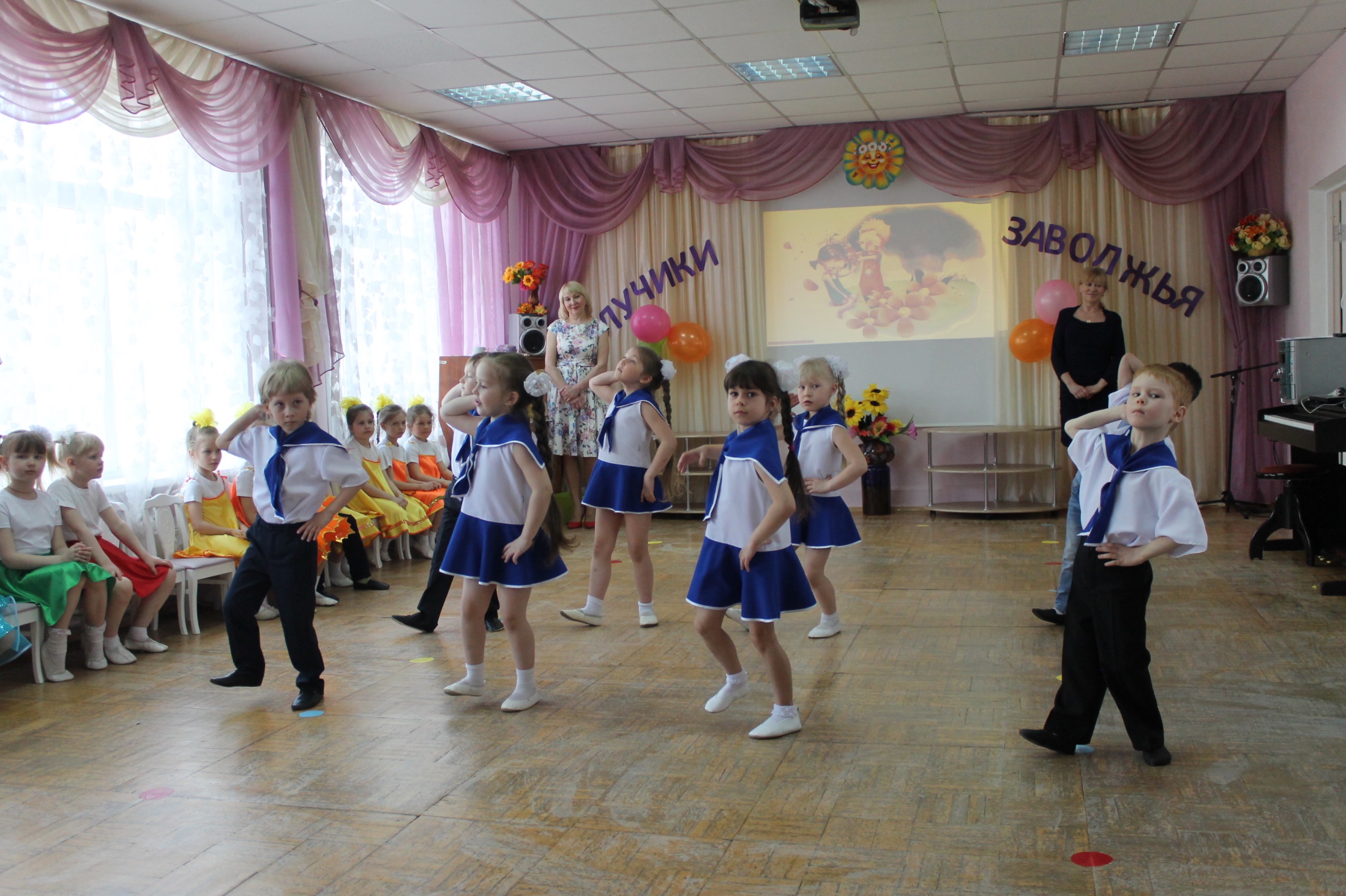 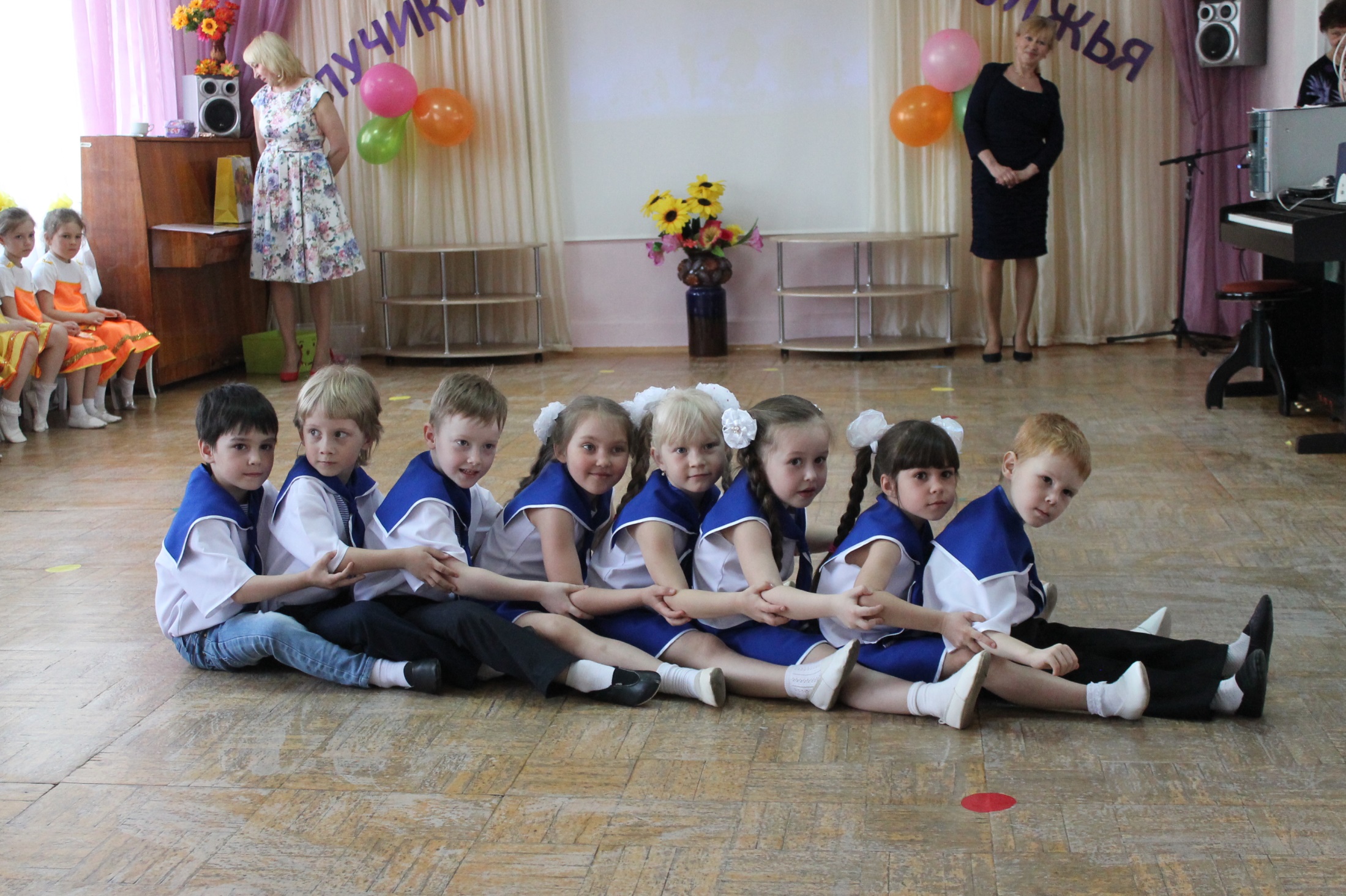 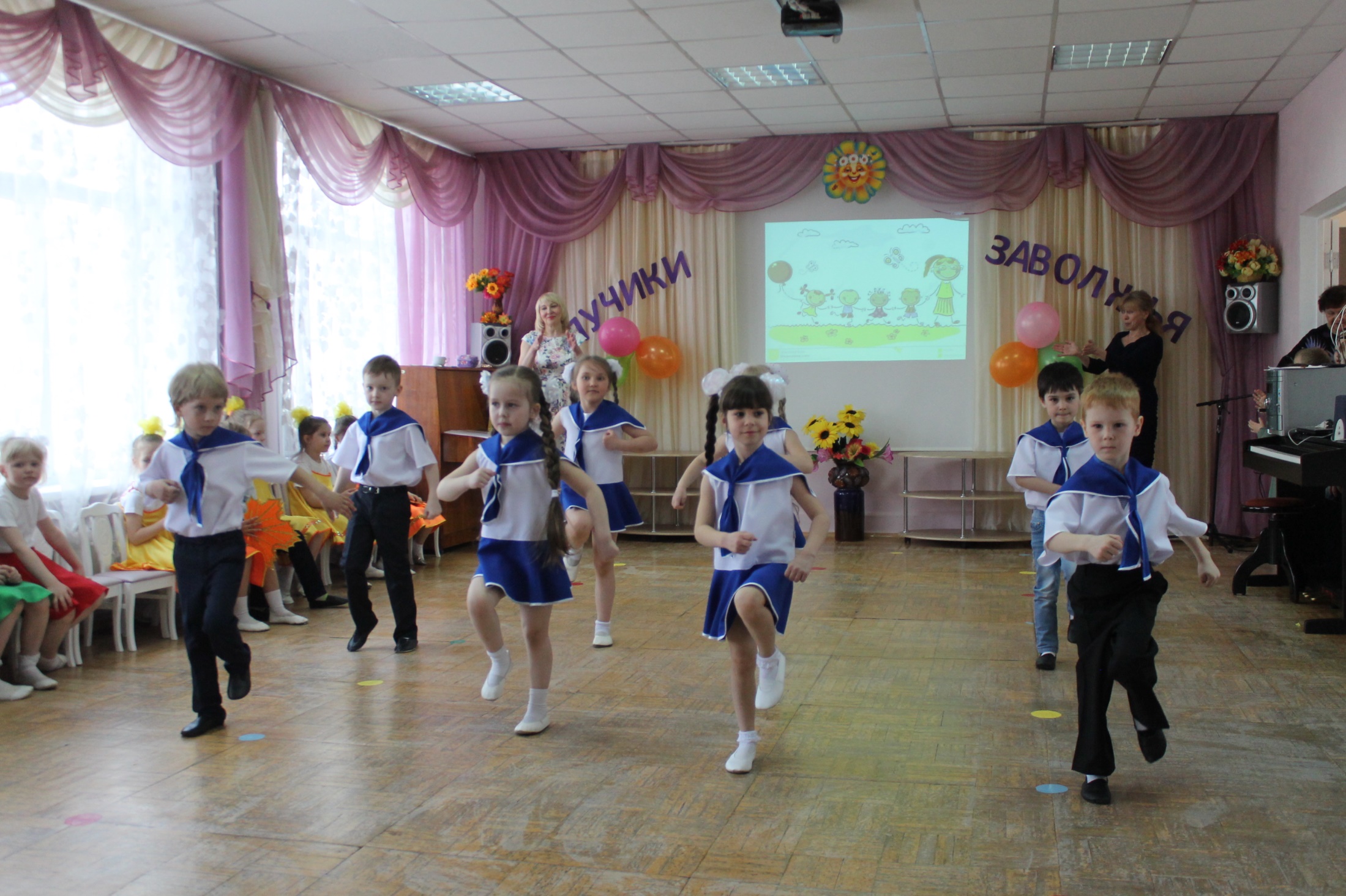 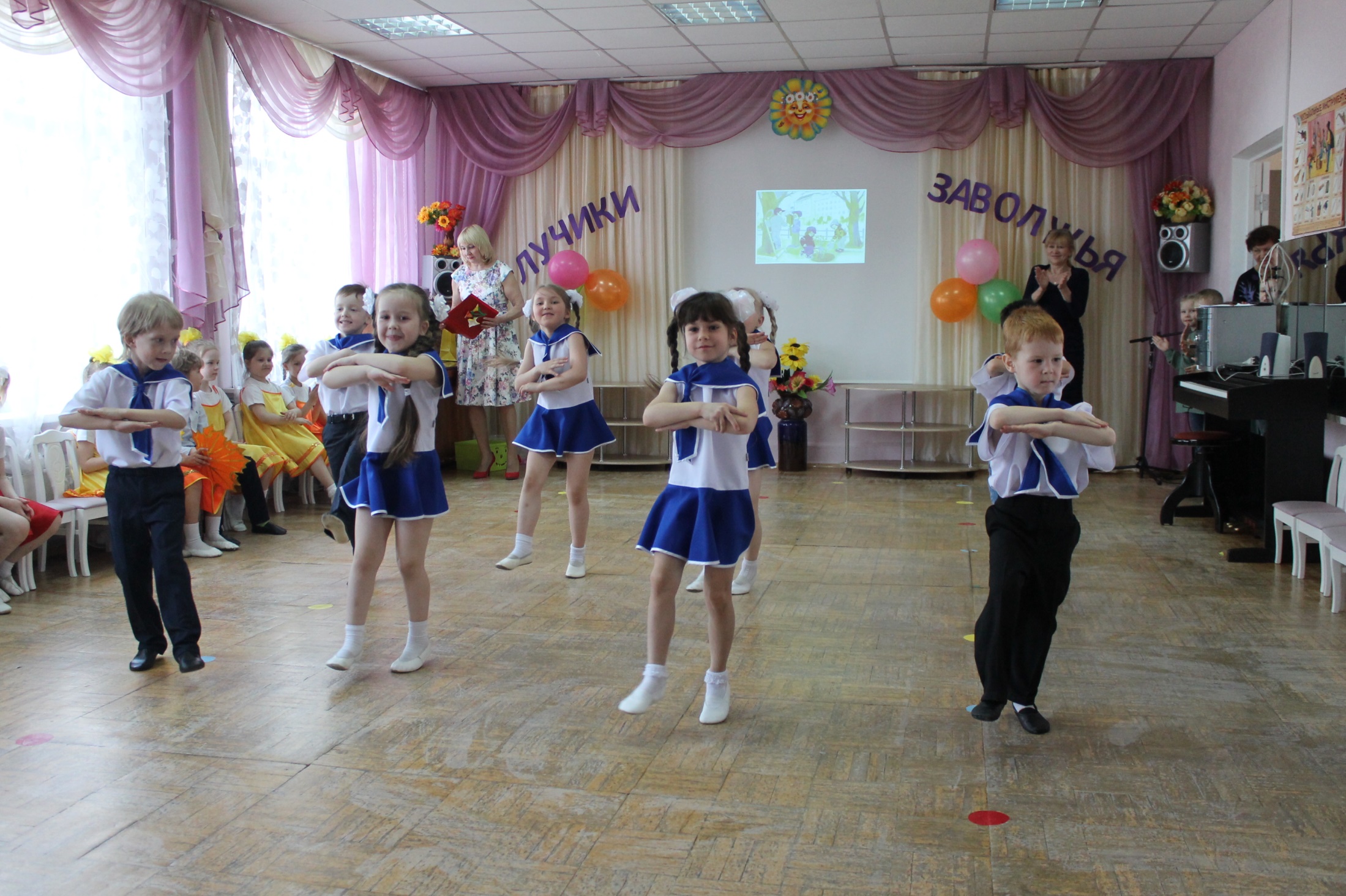 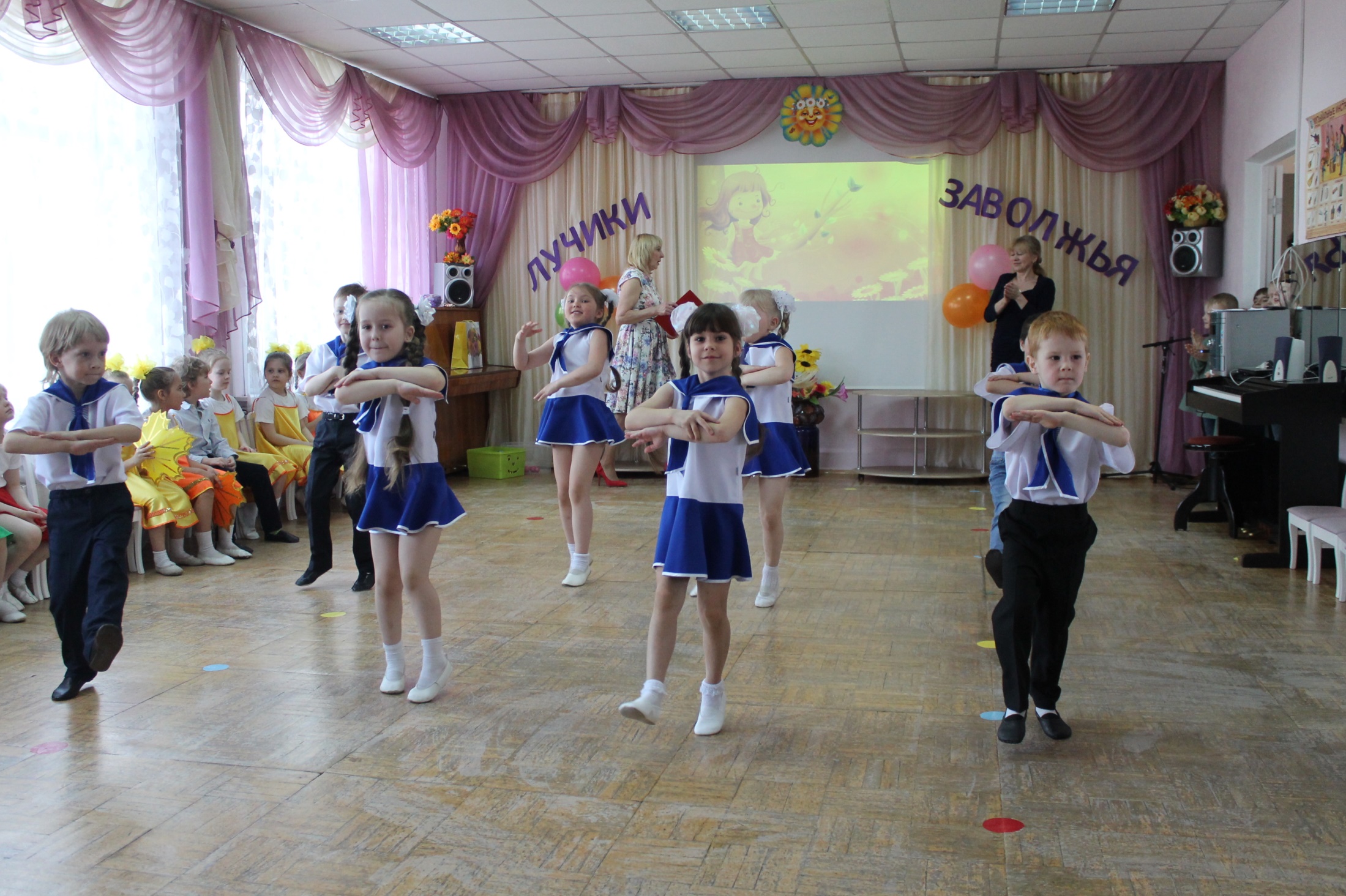 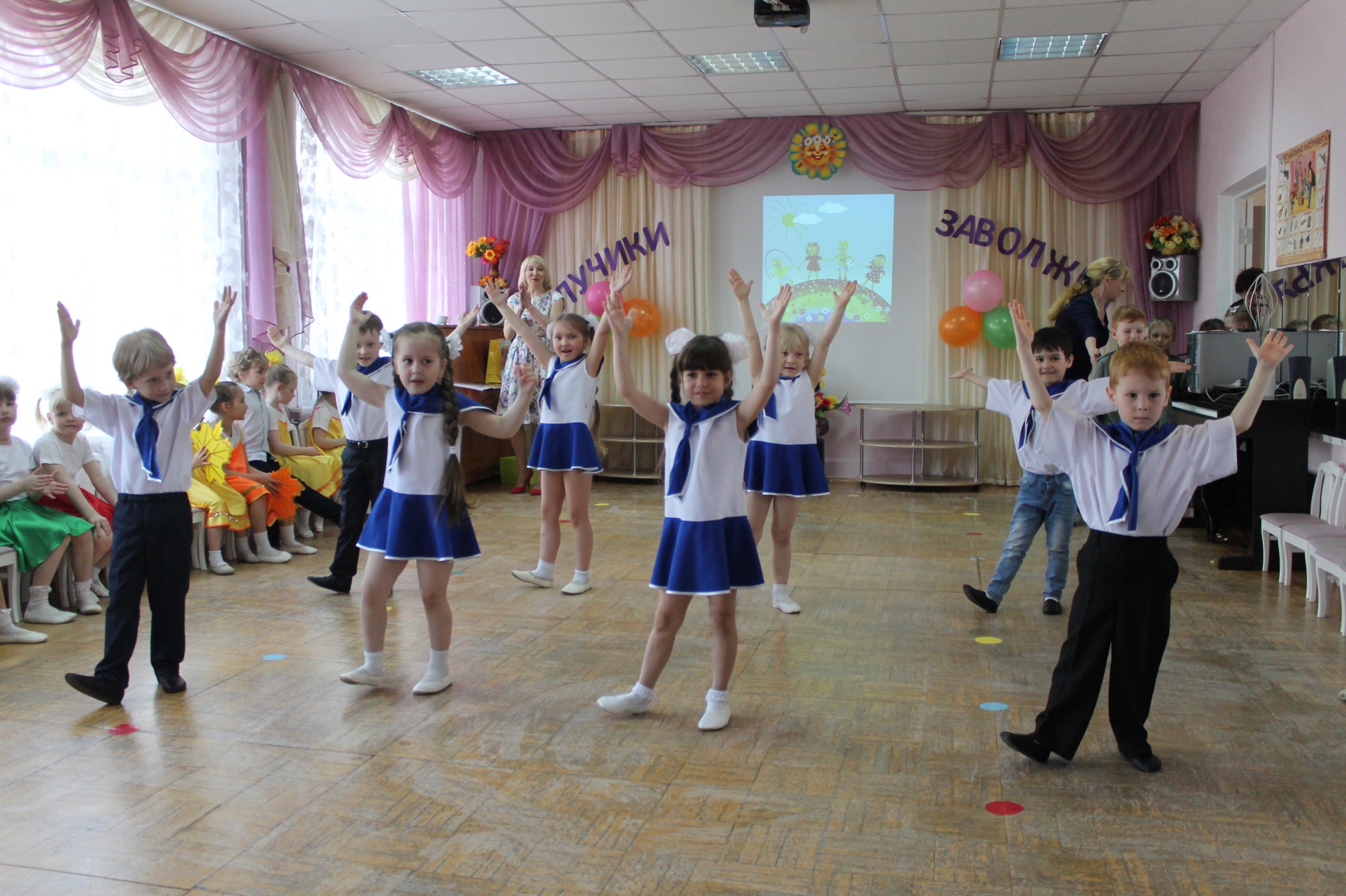 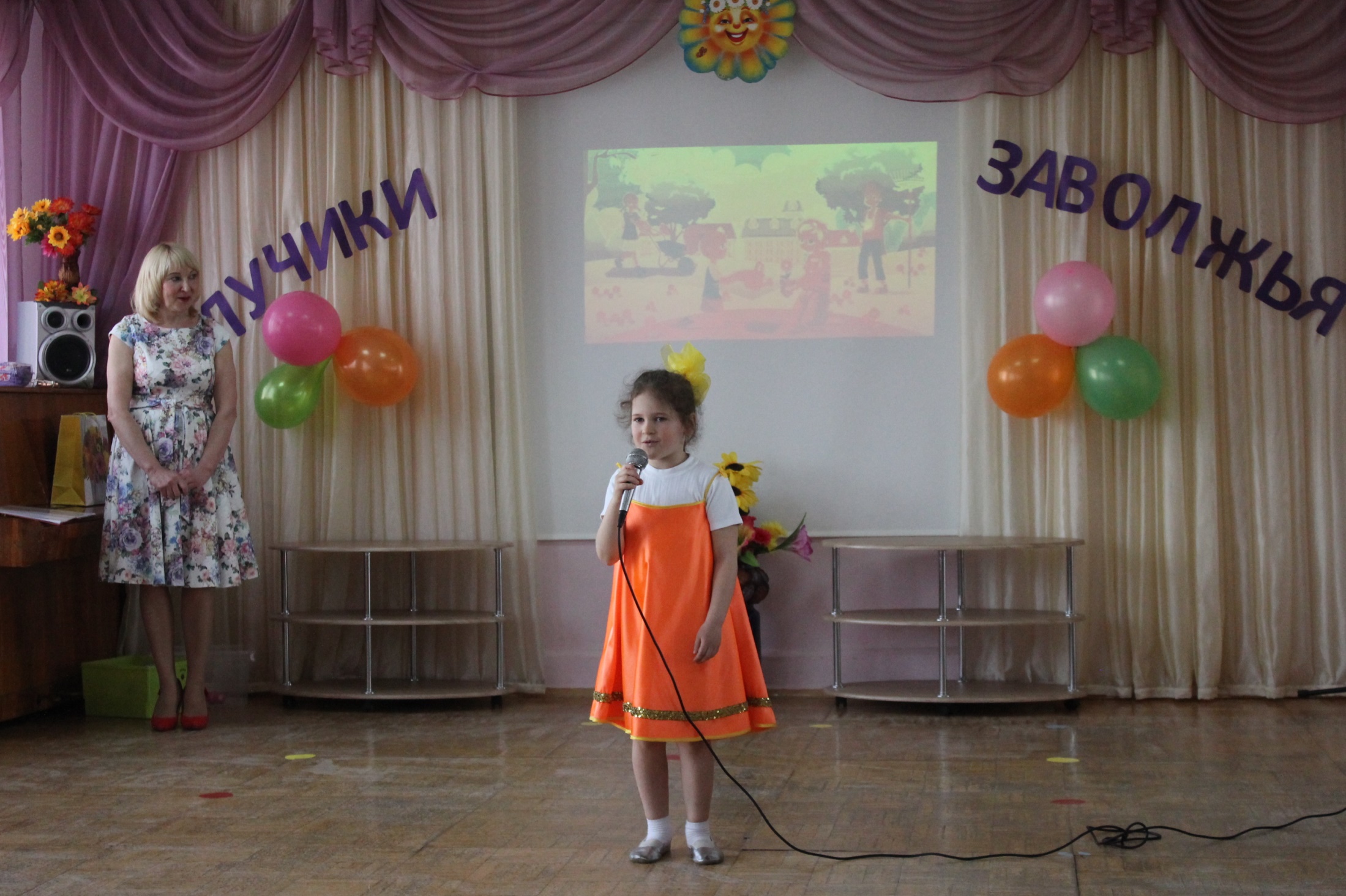 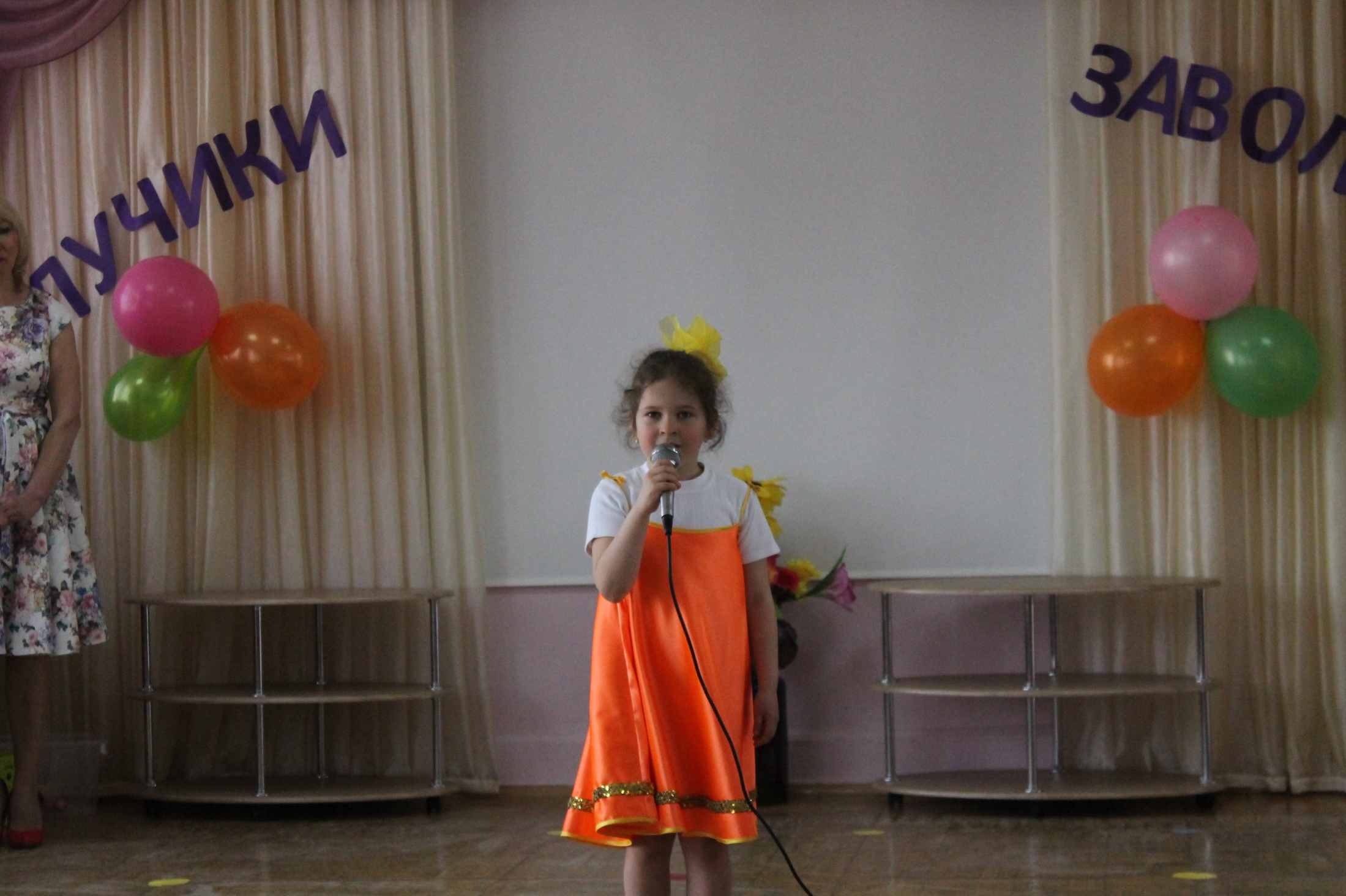 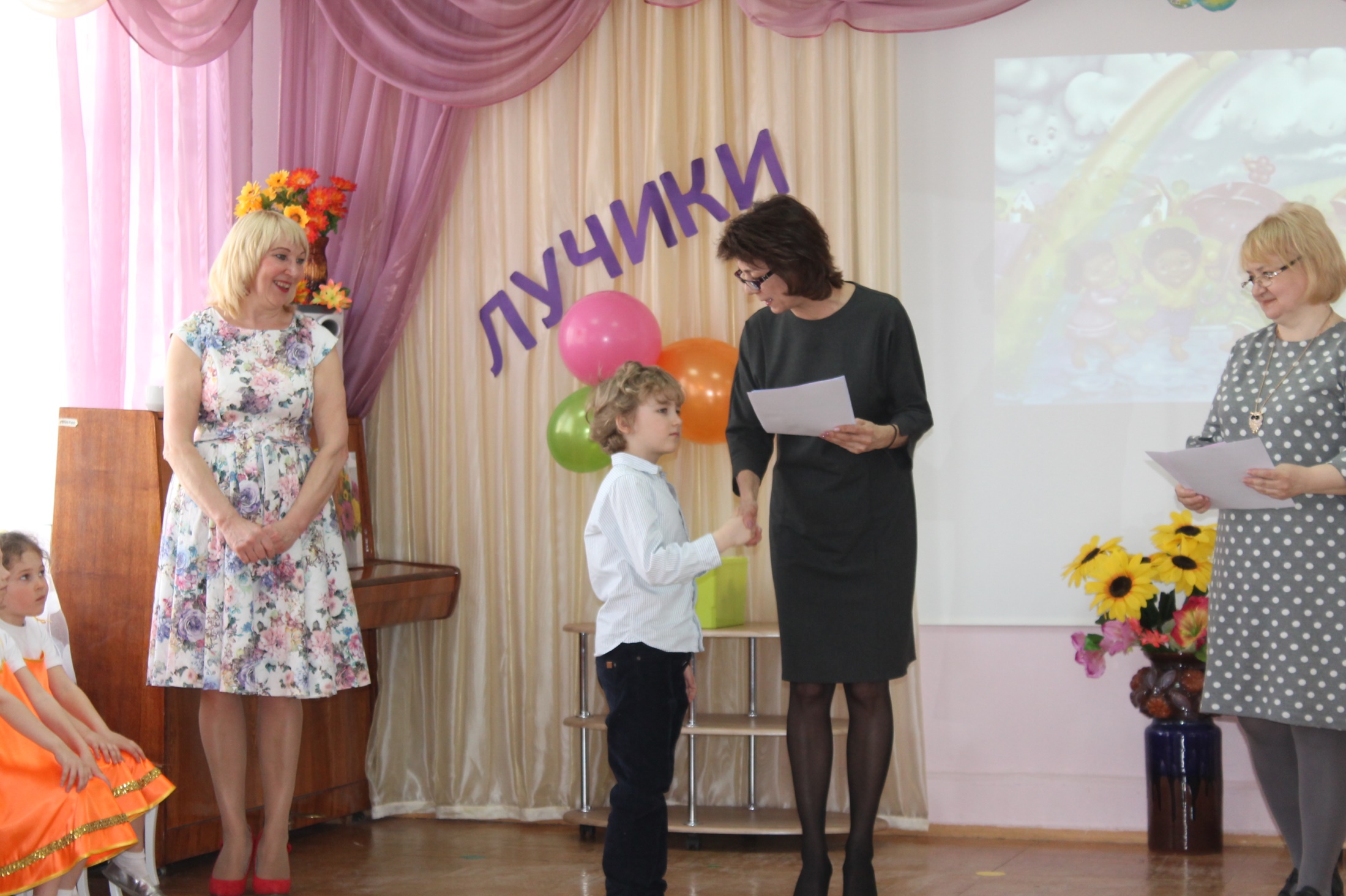 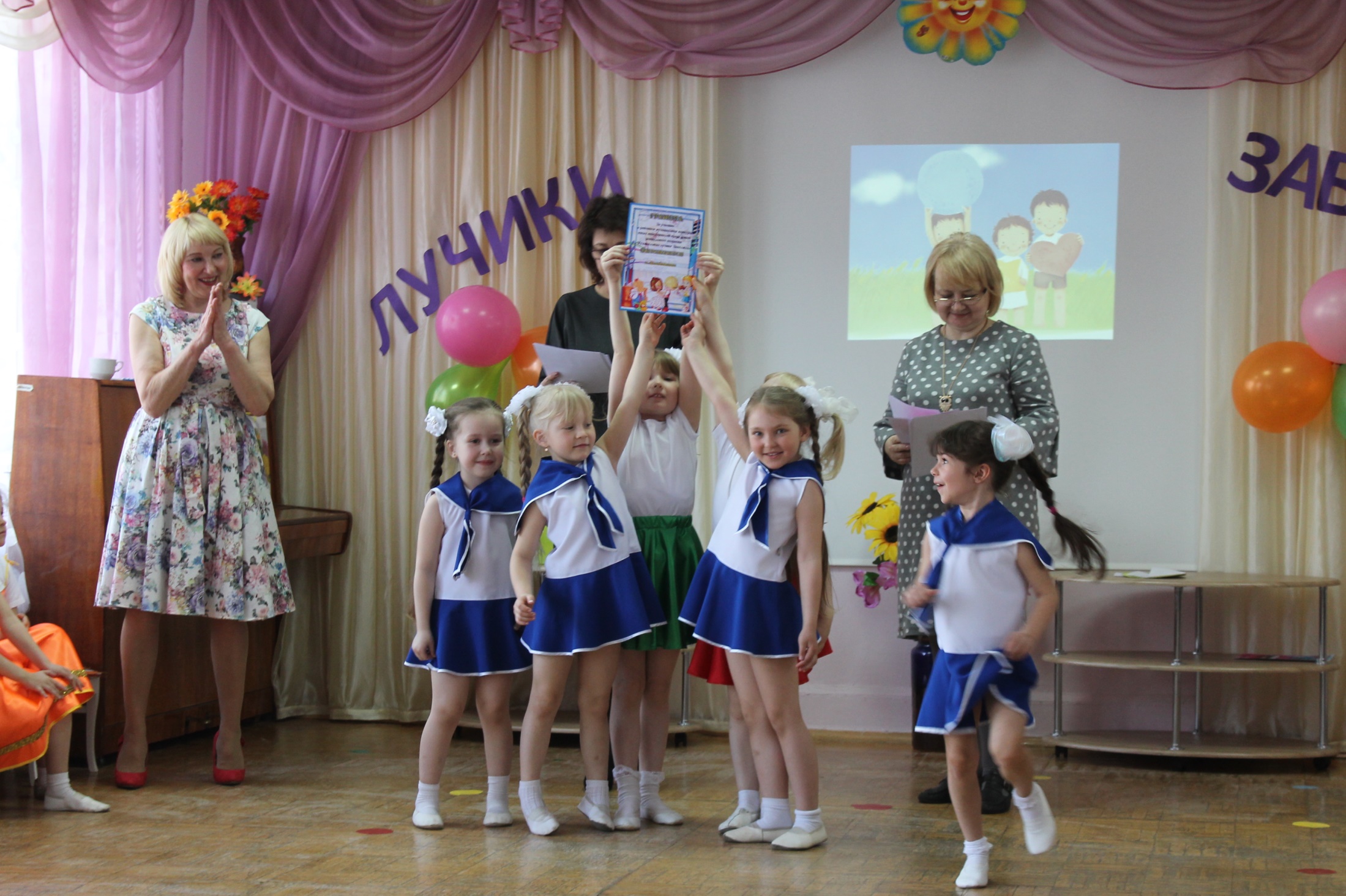 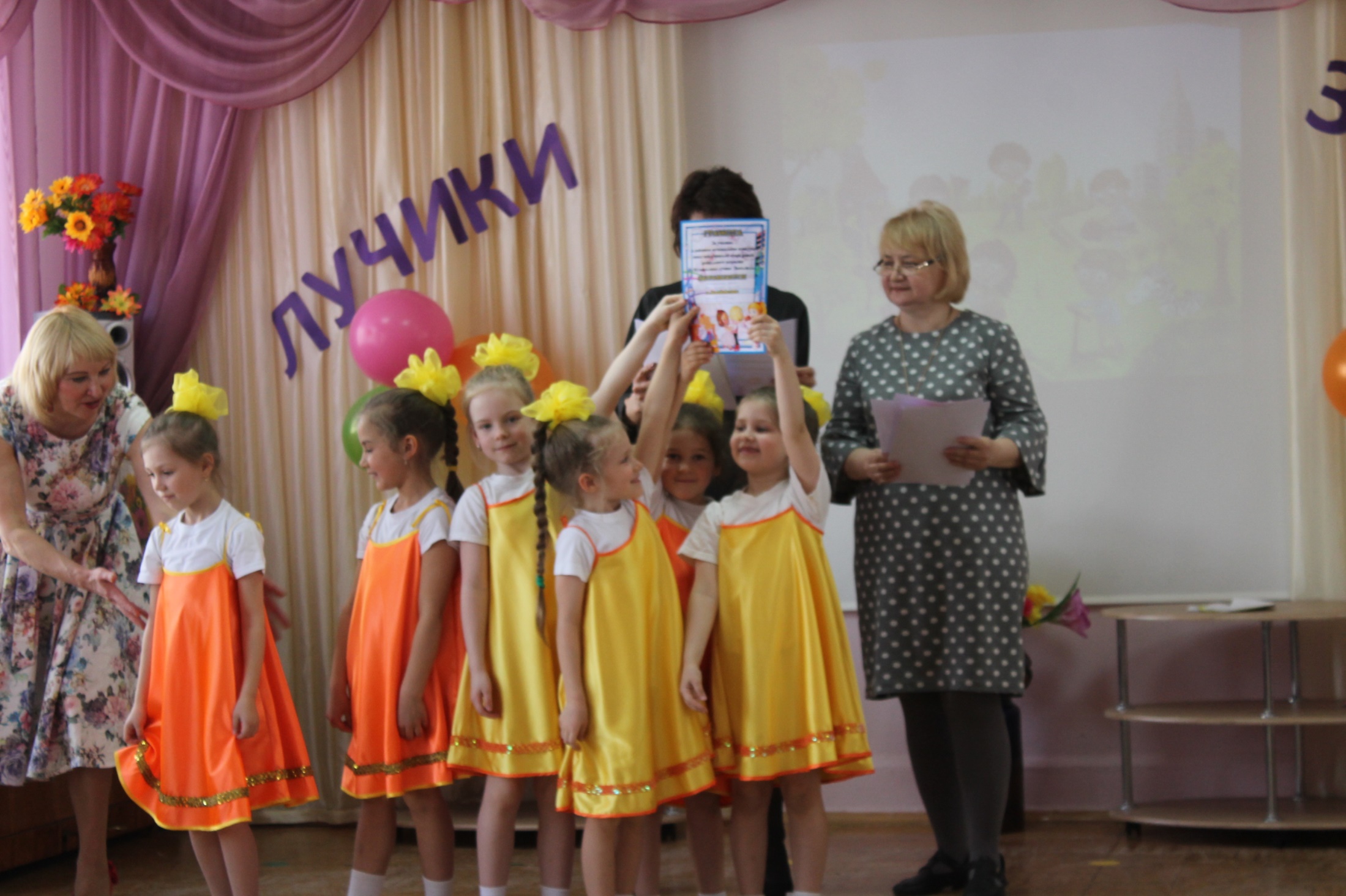 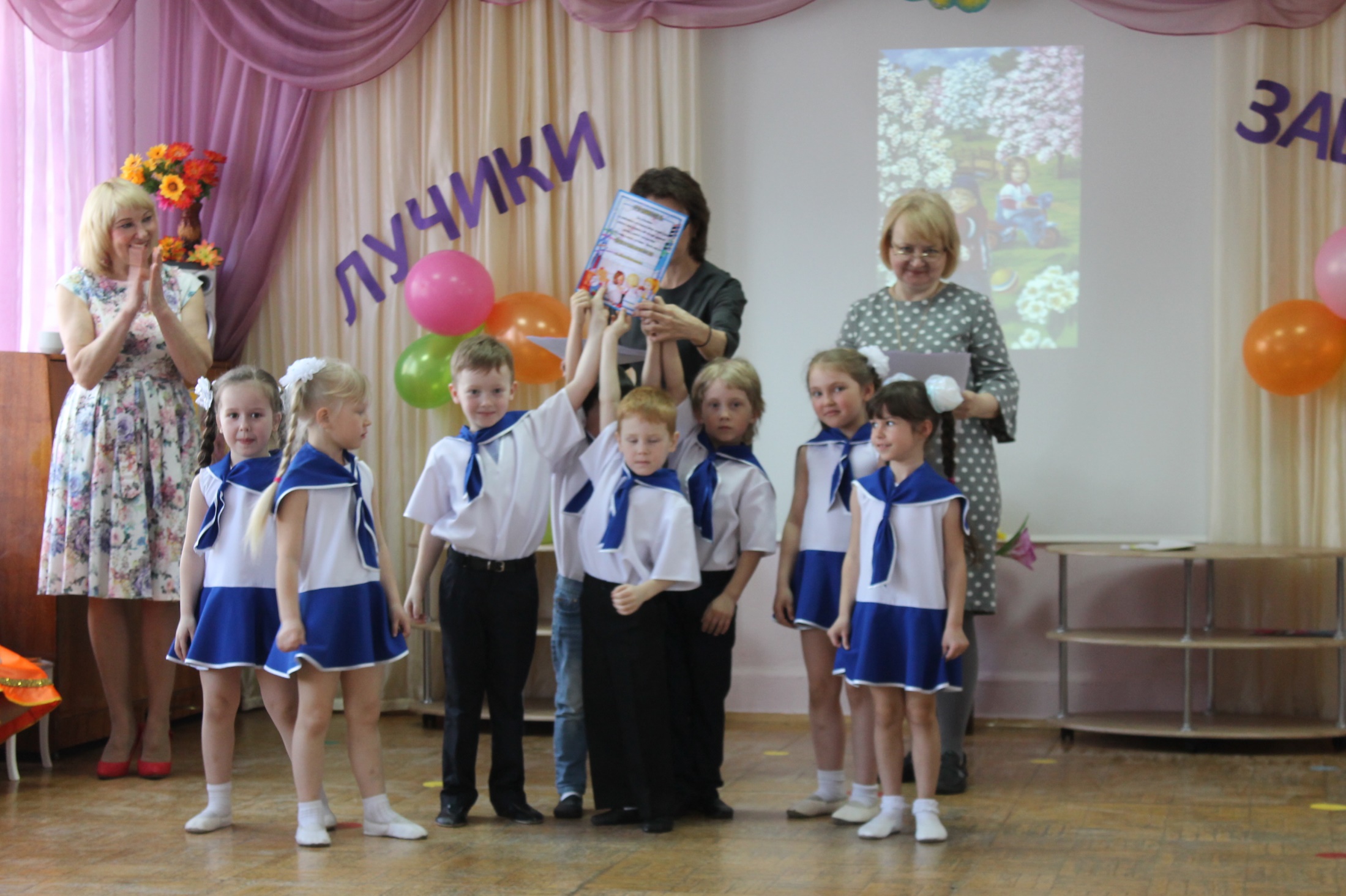 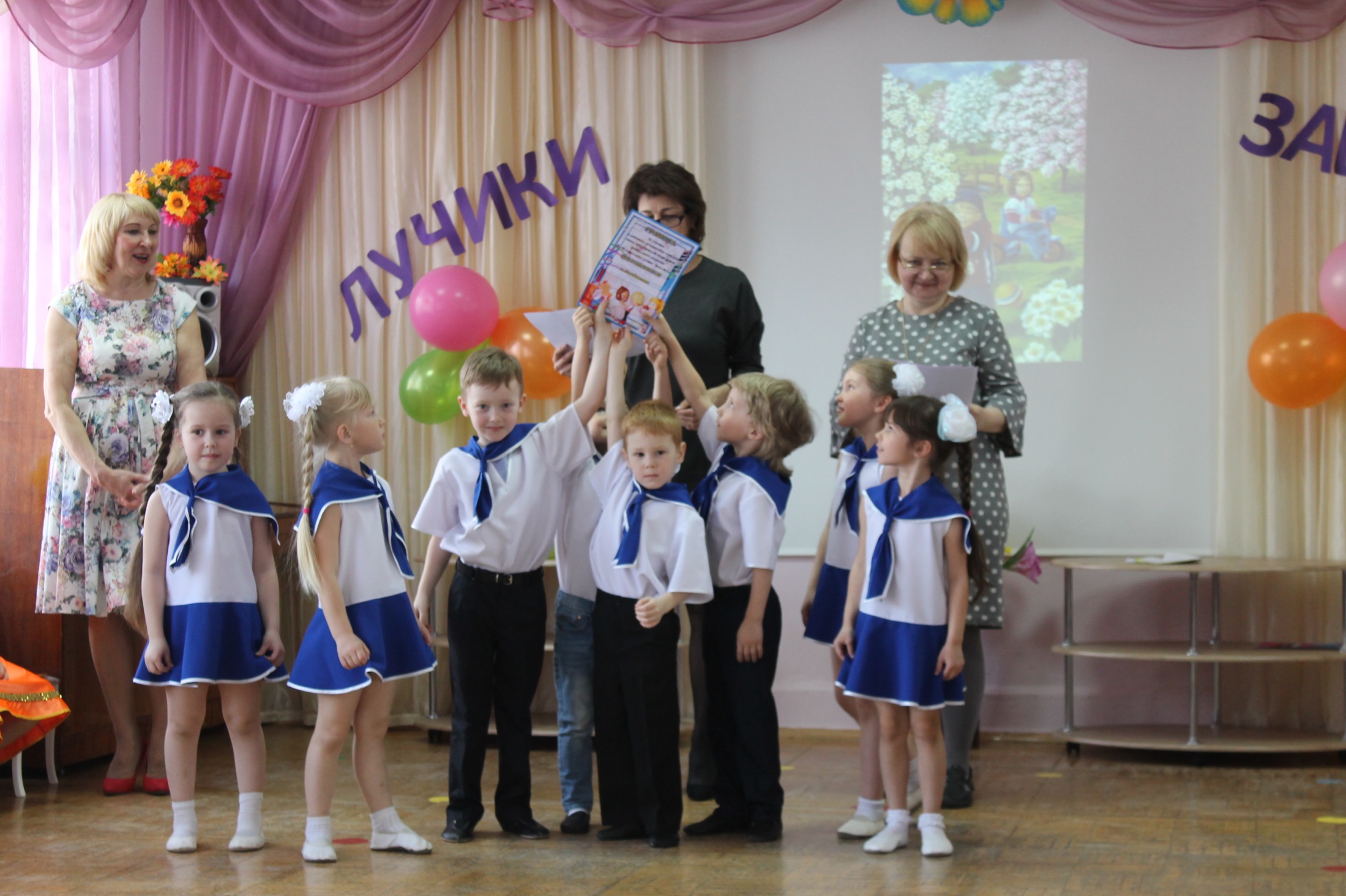